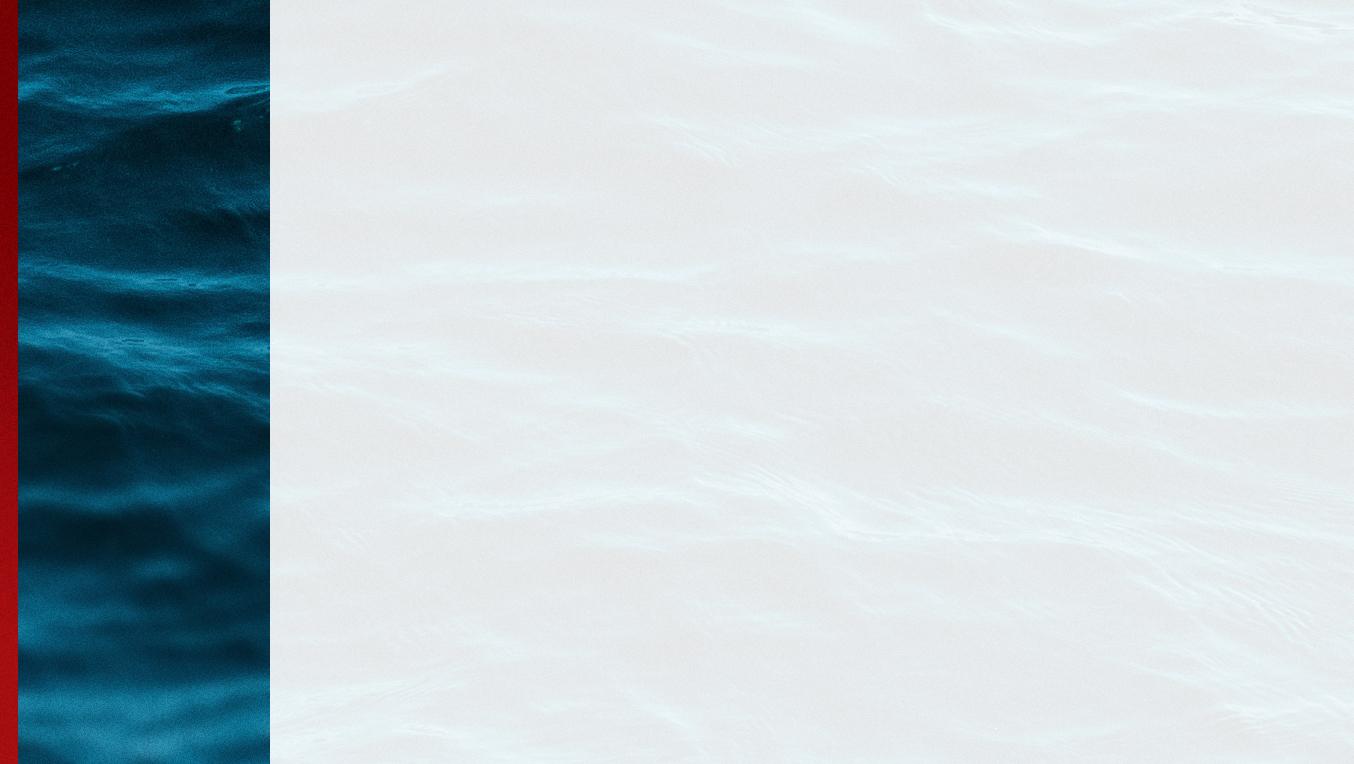 Launch Your
CMMC Compliance:
Guidance From an Upcoming C3PAO
Moderator: 
Casandra McMahon, Security Analyst, CMMC-AB RP, RSI Security
Panelists: 
Mohan Shamachar, Senior Security & Privacy Advisor, CMMC-AB RP, RSI Security
Gregg Laroche, VP, Product Management, PreVeil
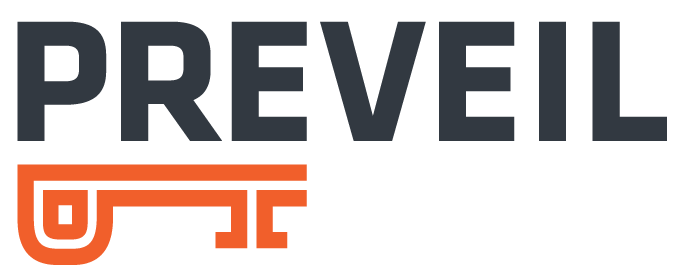 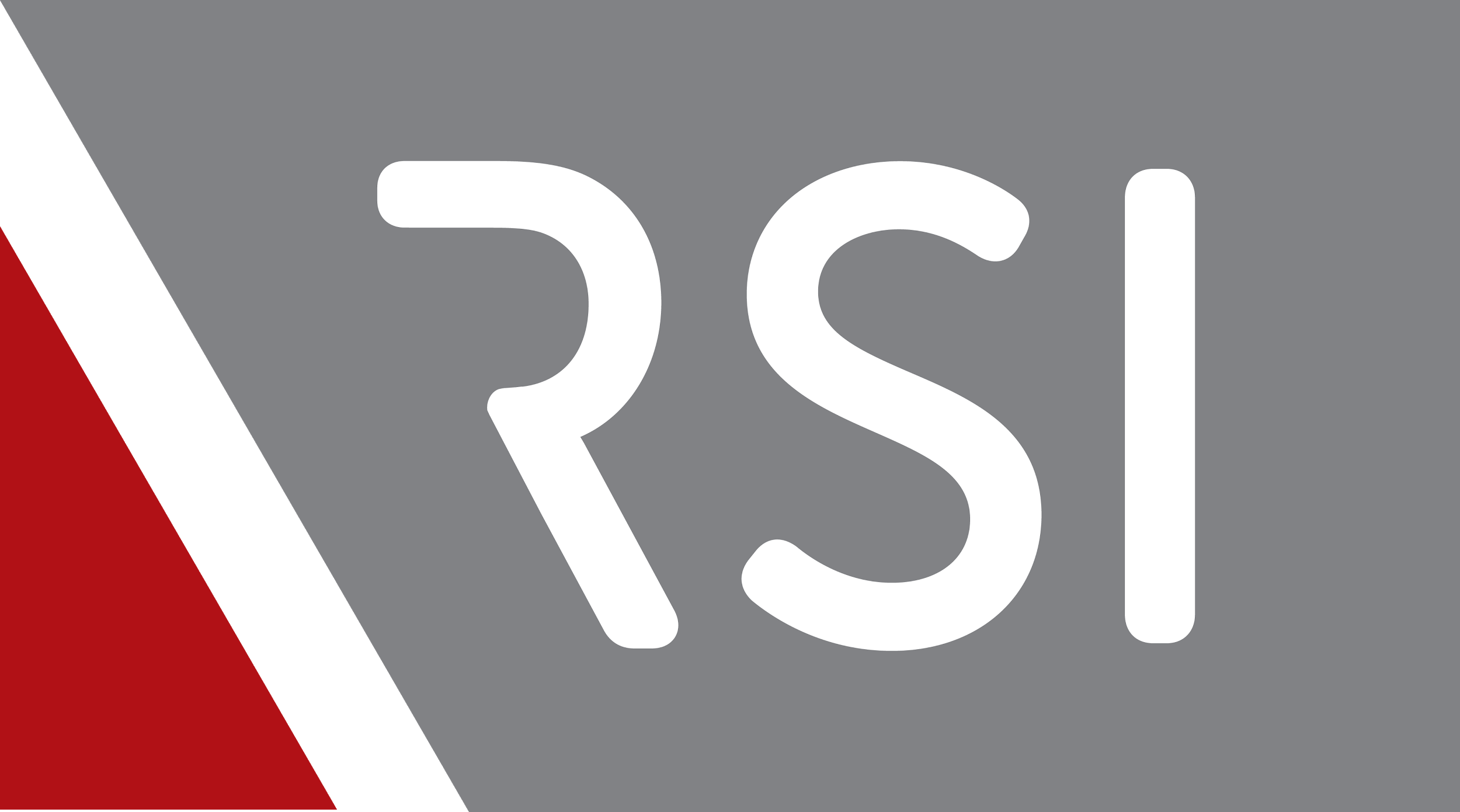 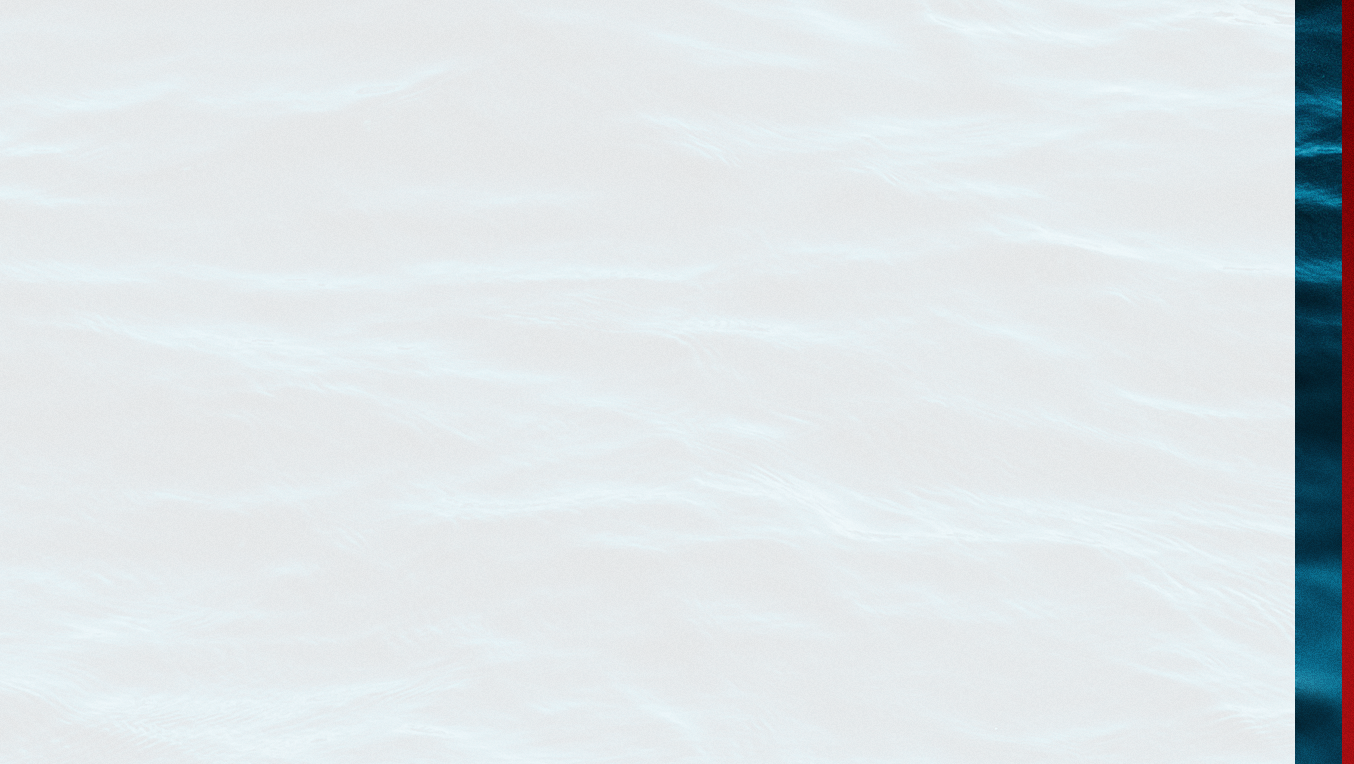 About RSI & PreVeil
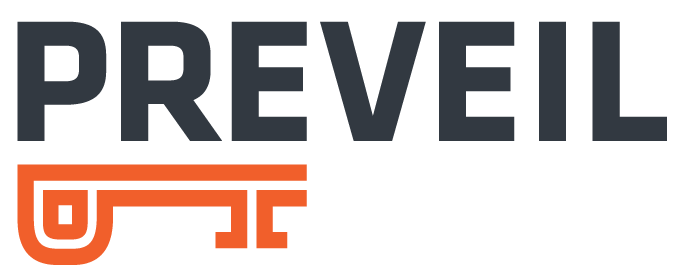 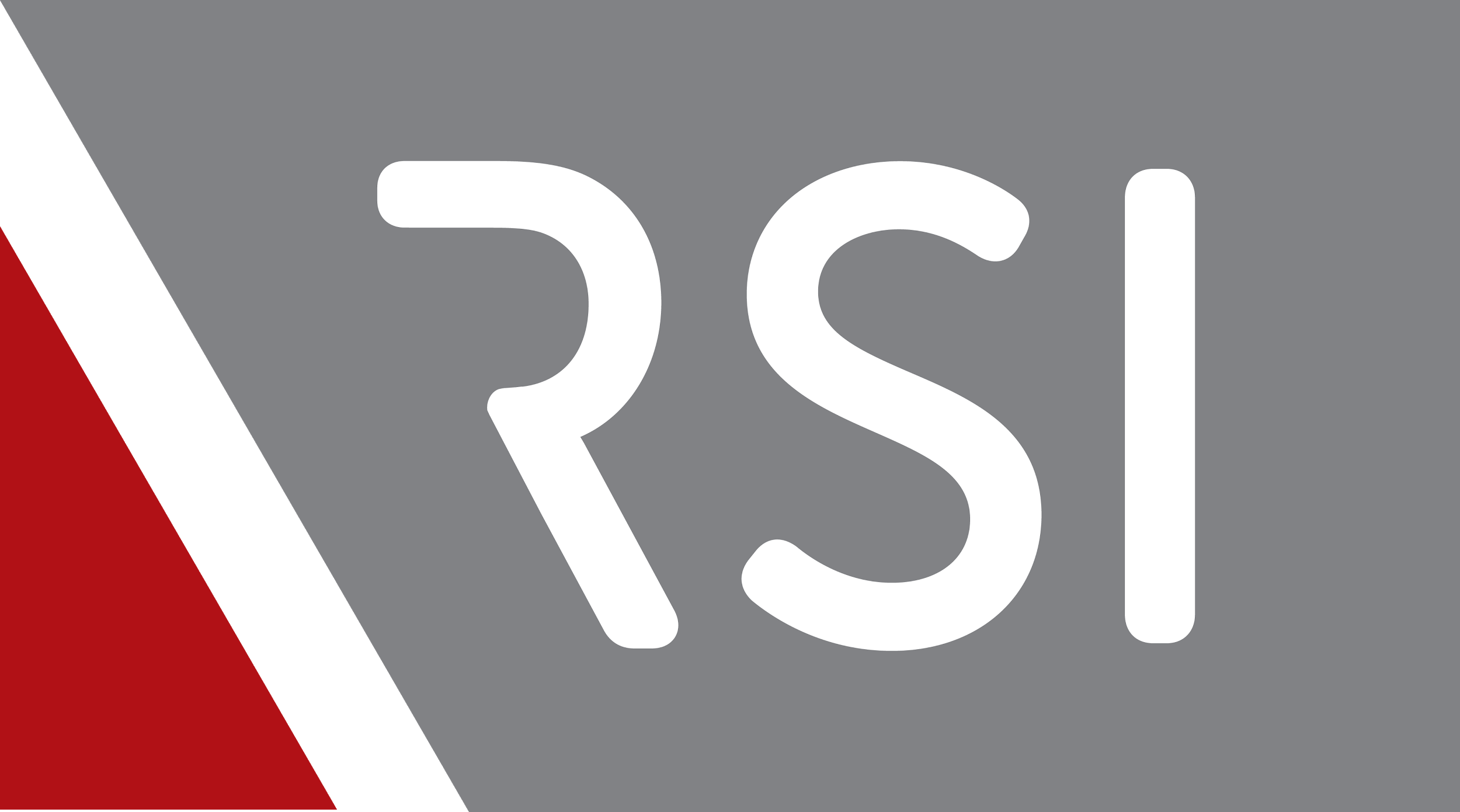 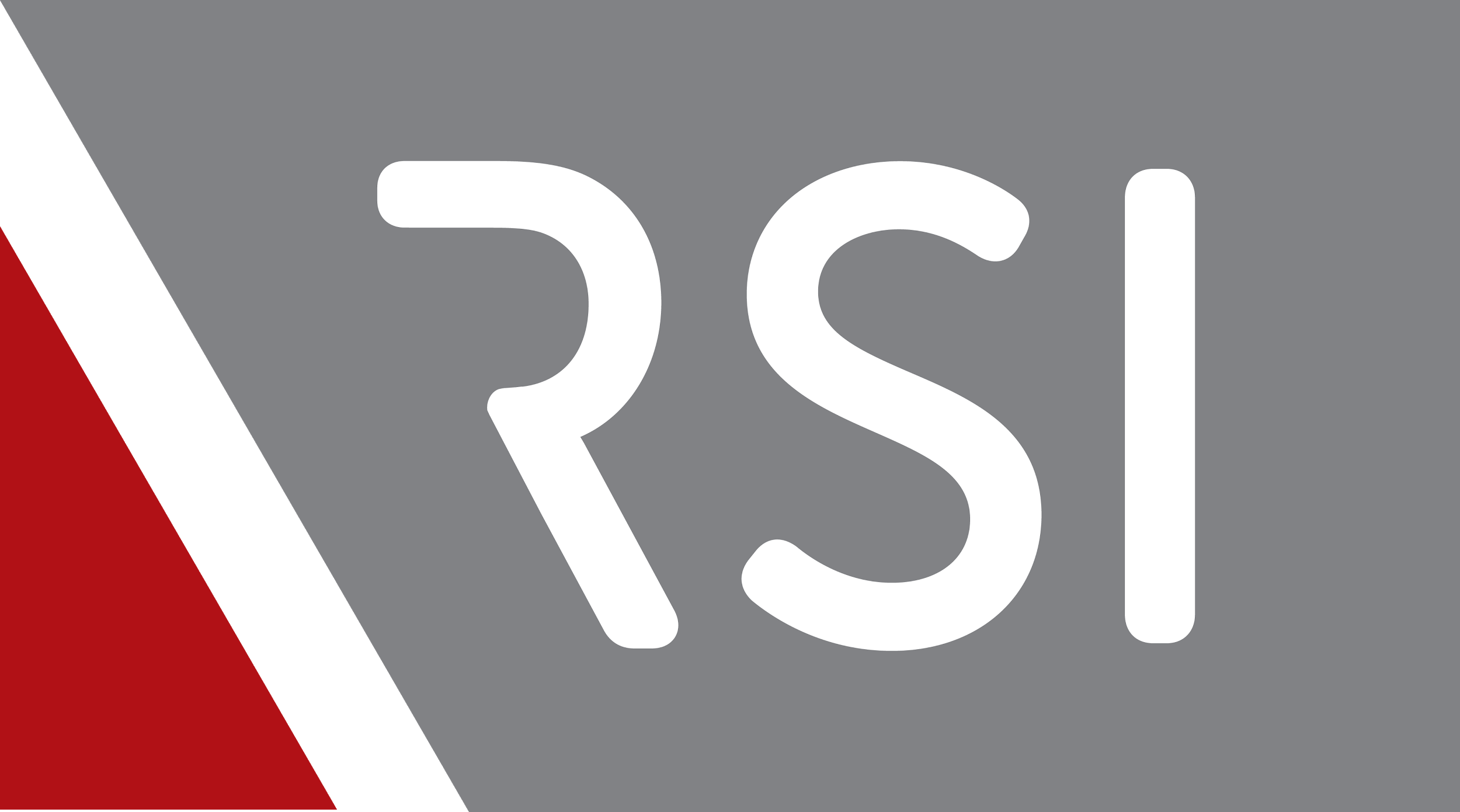 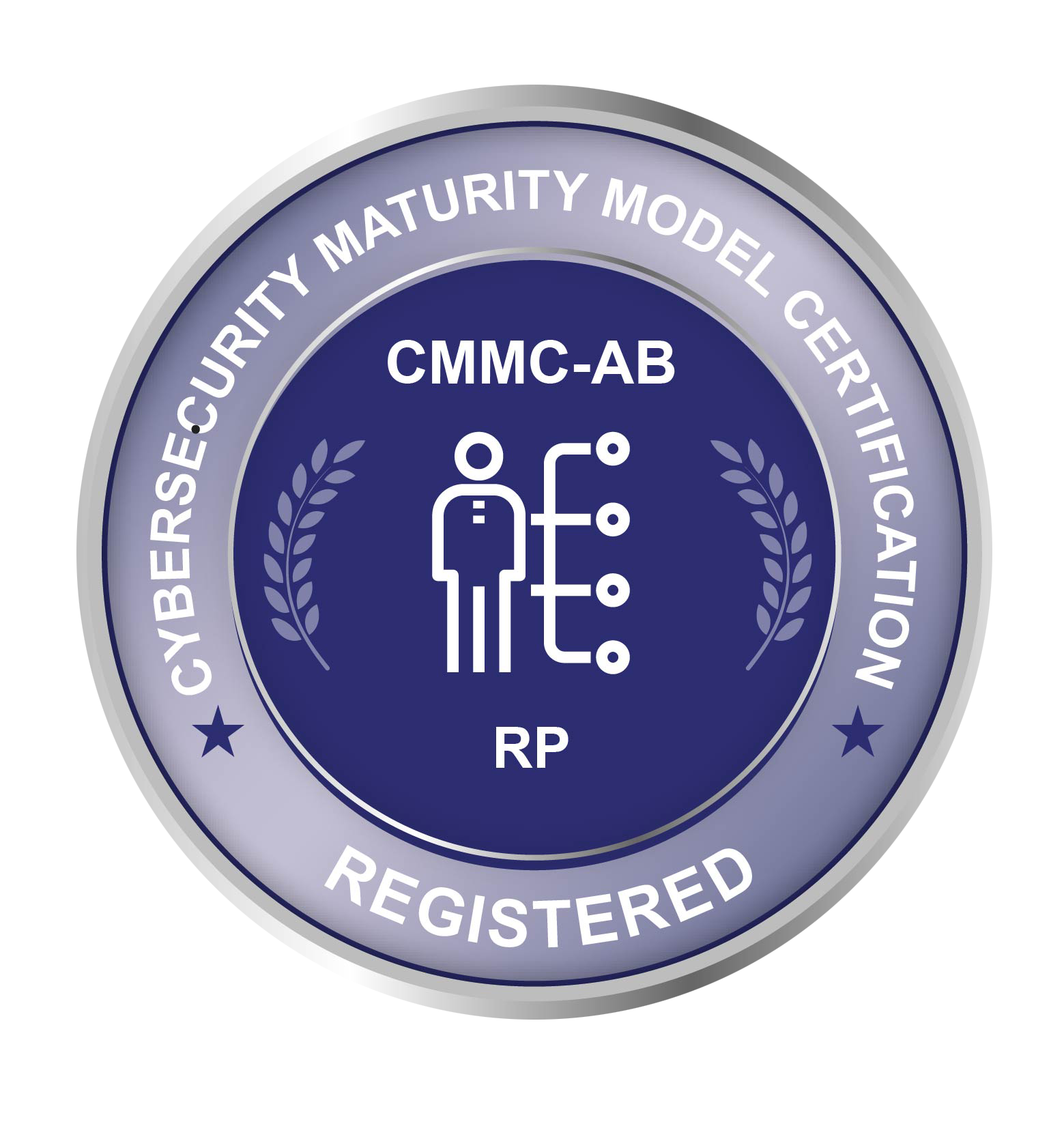 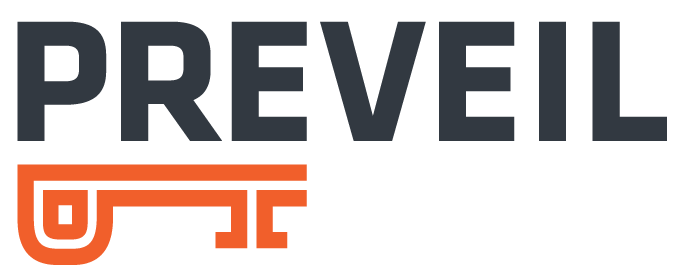 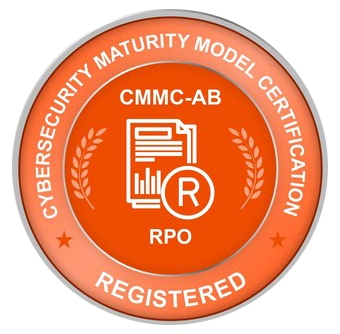 CMMC-AB Registered Provider Organization (RPO)  
Qualified Team of CMMC-AB Registered Practitioners  
C3PAO certification soon-to-be announced 
Compliance frameworks and cybersecurity experts
Encrypted email solution 
Encrypted file sharing solution 
Protects CUI 
Fulfills key CMMC requirements for Level 3+
Simple, Inexpensive, & Secure technology
Our Success is in Securing Yours
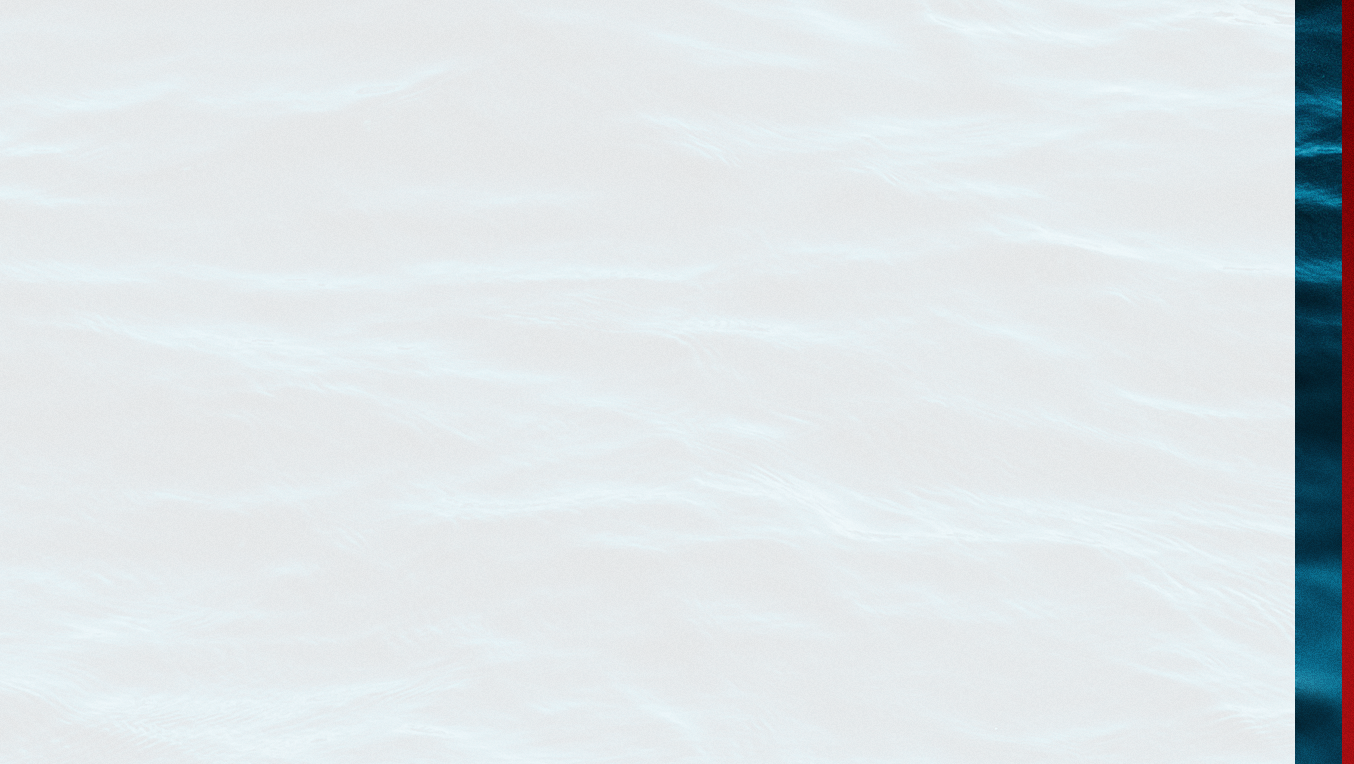 Meet Our Panelists
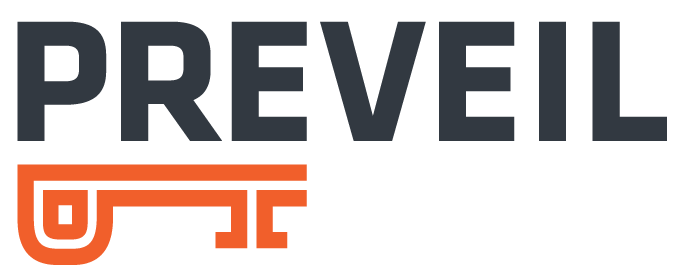 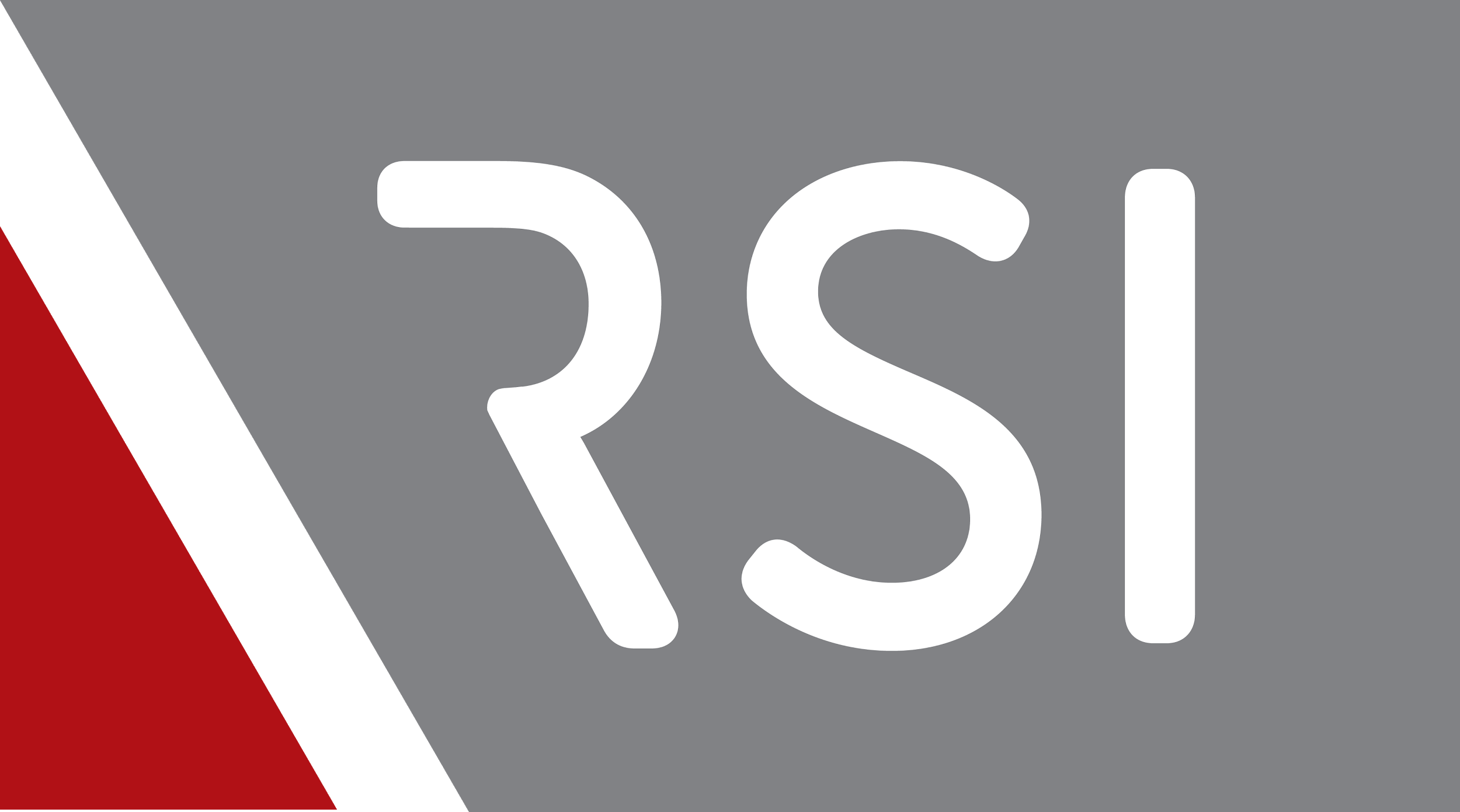 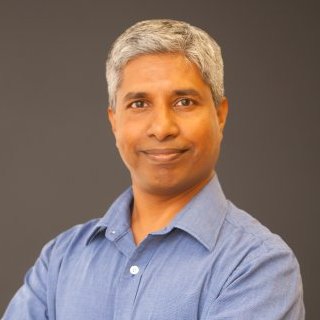 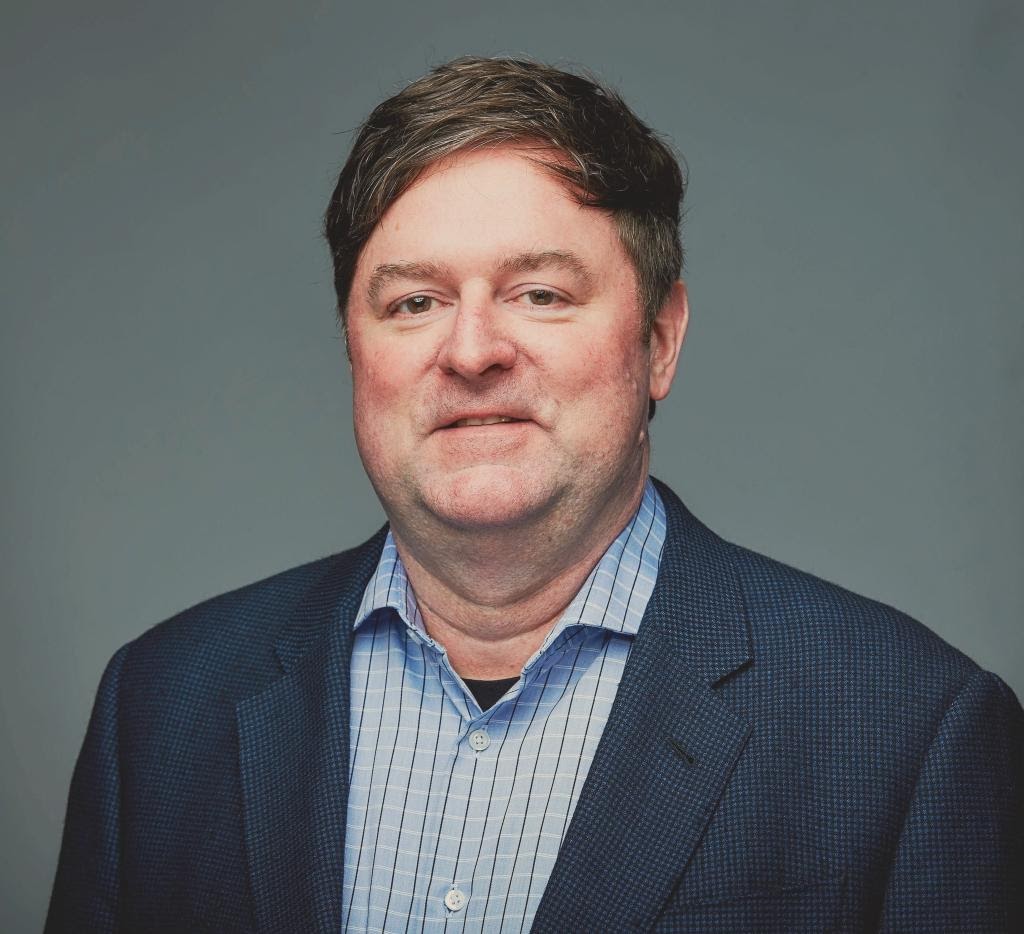 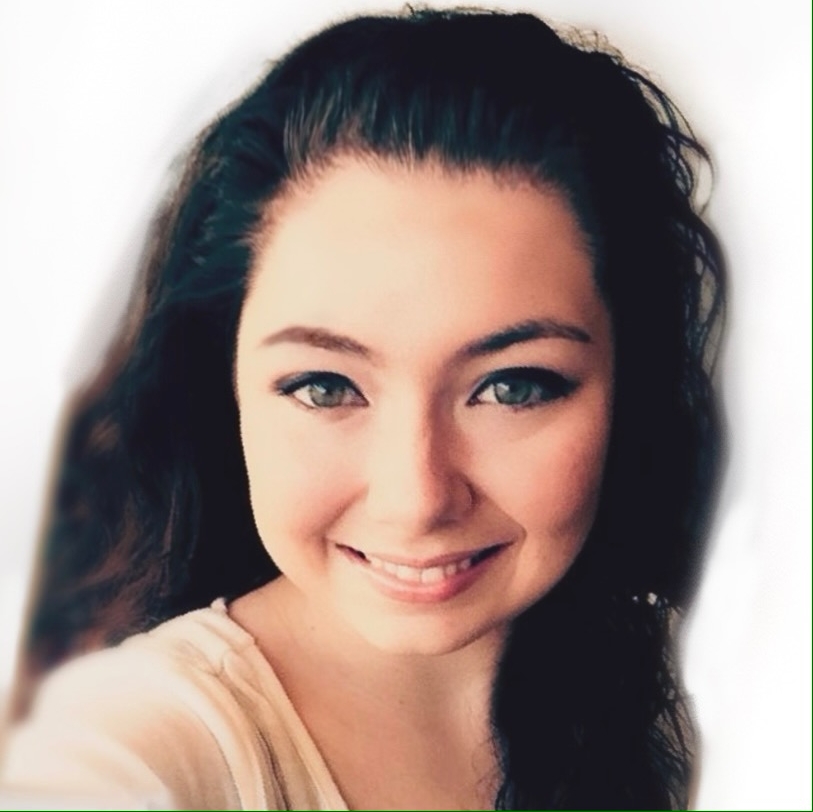 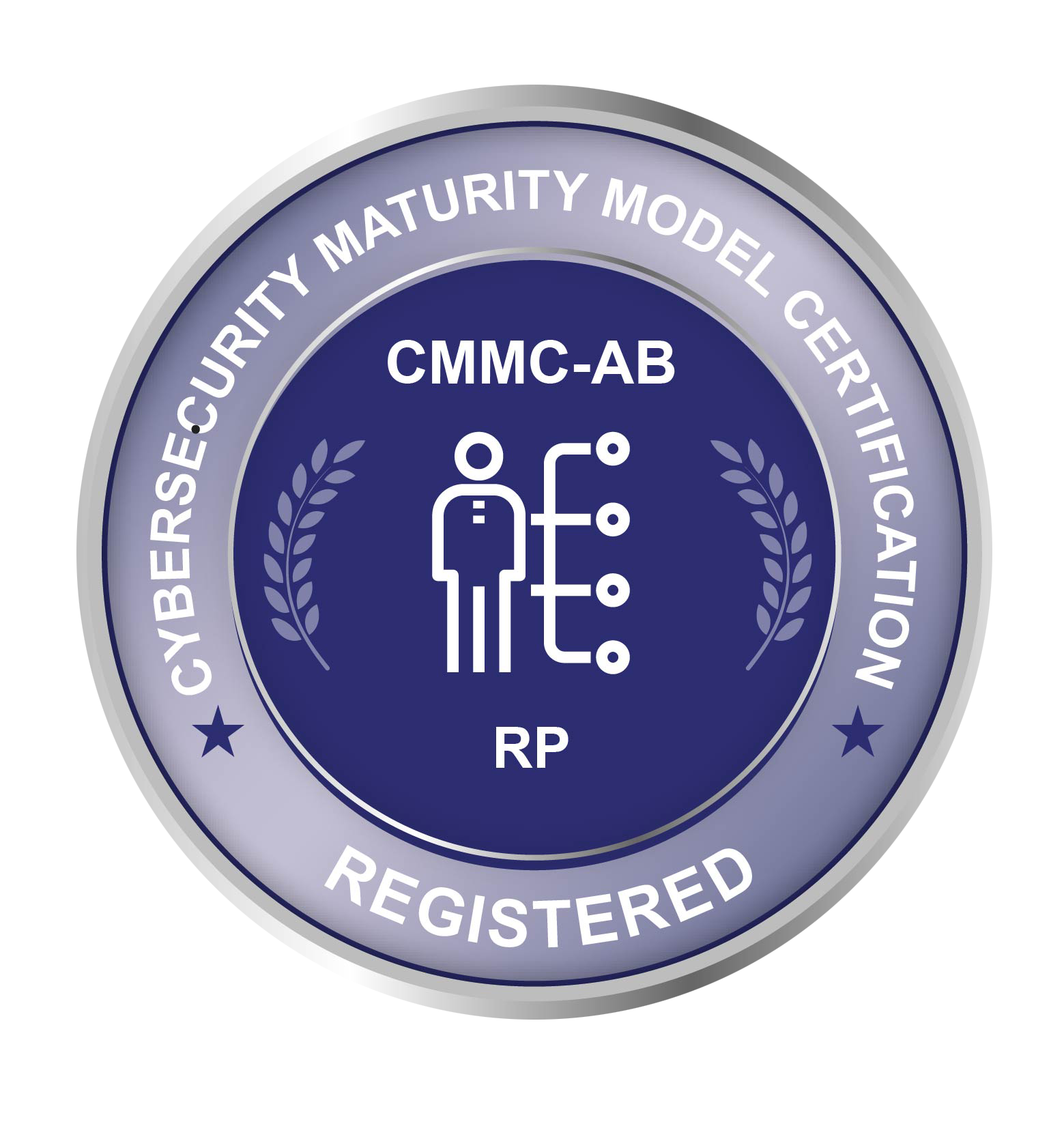 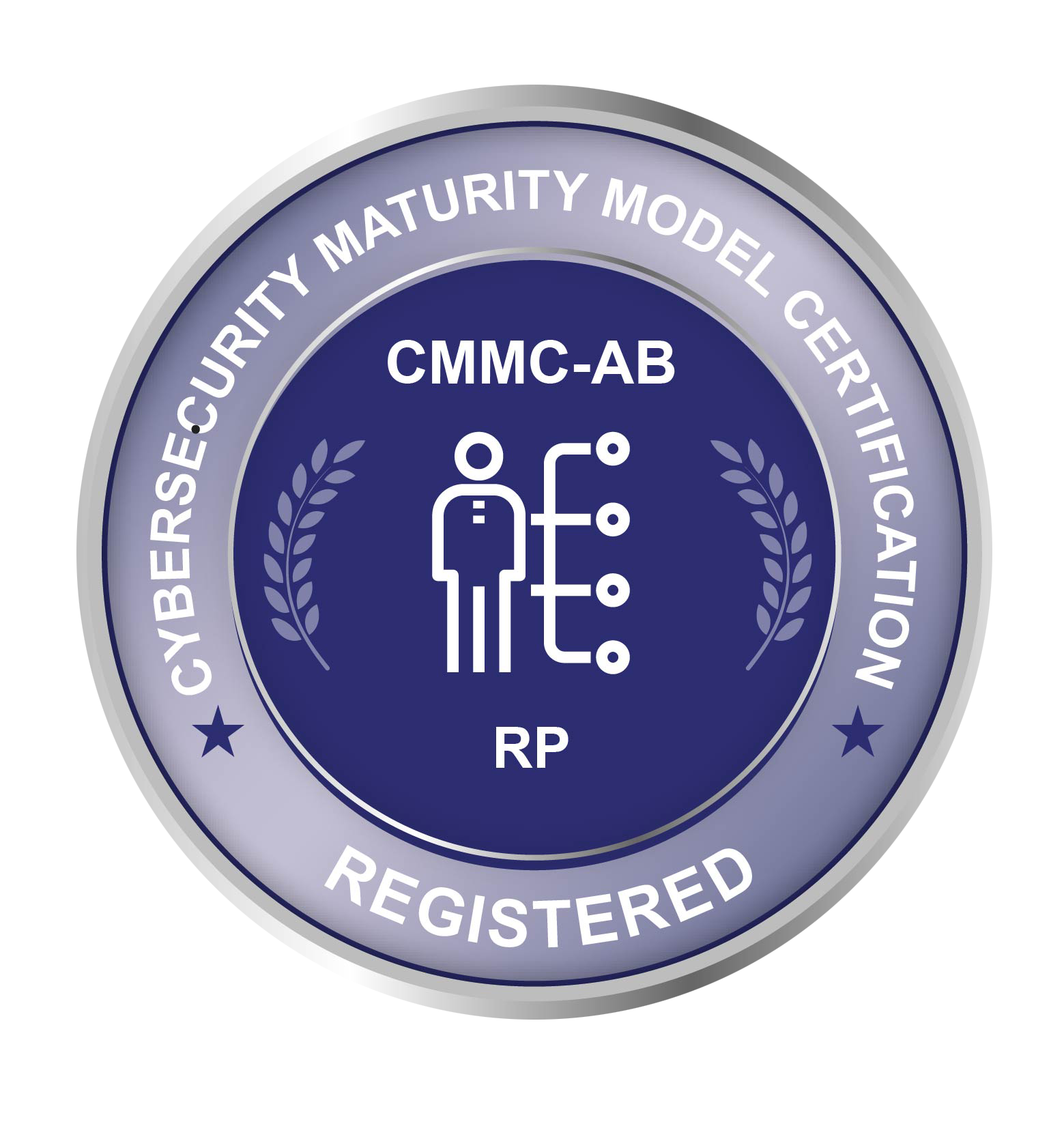 Mohan Shamachar
Senior Security & Privacy Advisor, RSI Security 
CMMC-AB Registered Practitioner
Upcoming CP/CA
Gregg Laroche 
VP Product Management, PreVeil
Casandra McMahon 
Security Analyst, RSI Security 
CMMC-AB Registered Practitioner
Upcoming CP
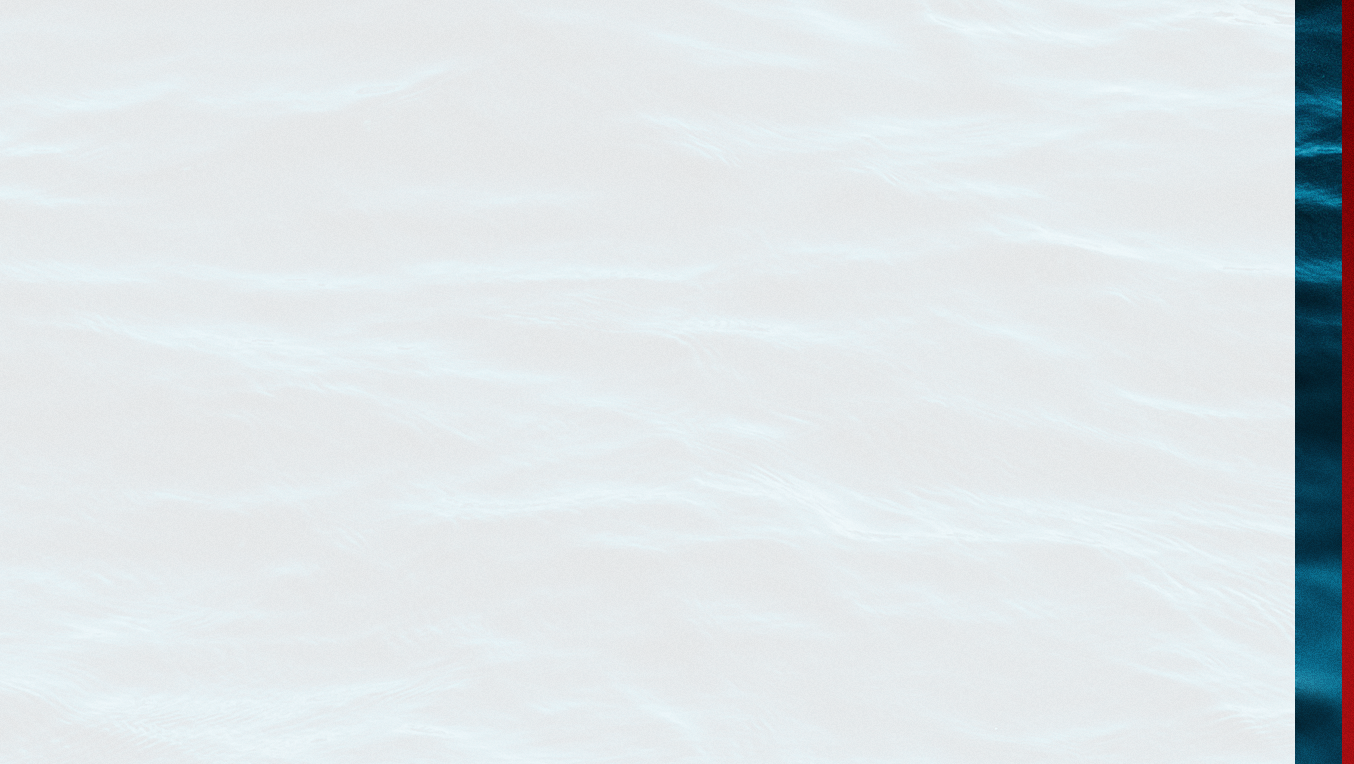 Webinar Agenda
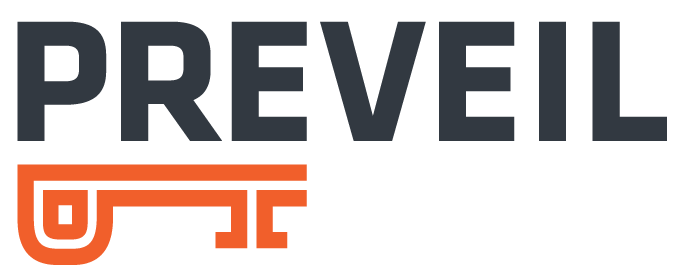 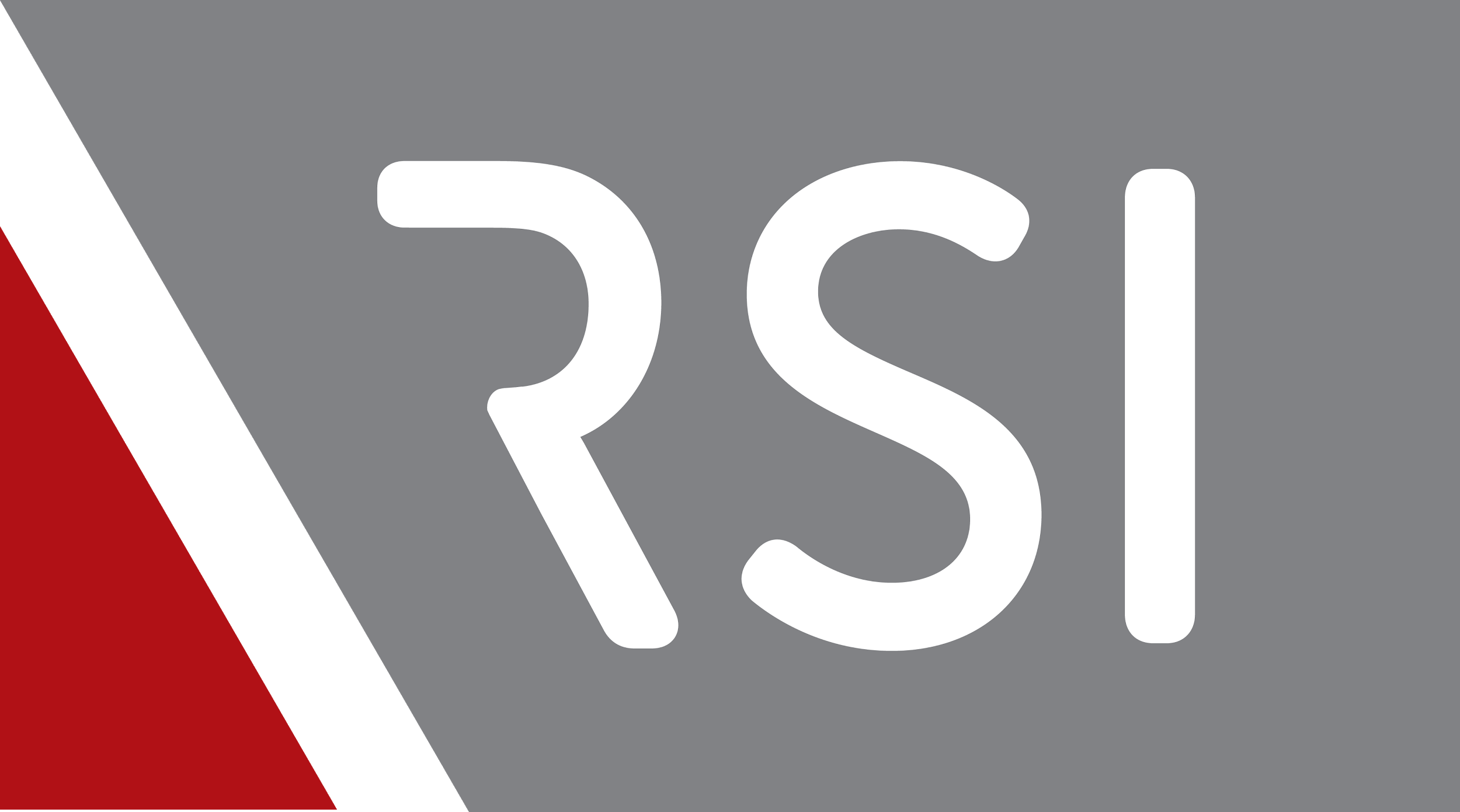 CMMC Implementation Timeline

Maturity vs Implementation
CMMC Domains: Policies, Processes and Systems
CMMC Assessment Process
Audience Questions and Answers

Breakout Session
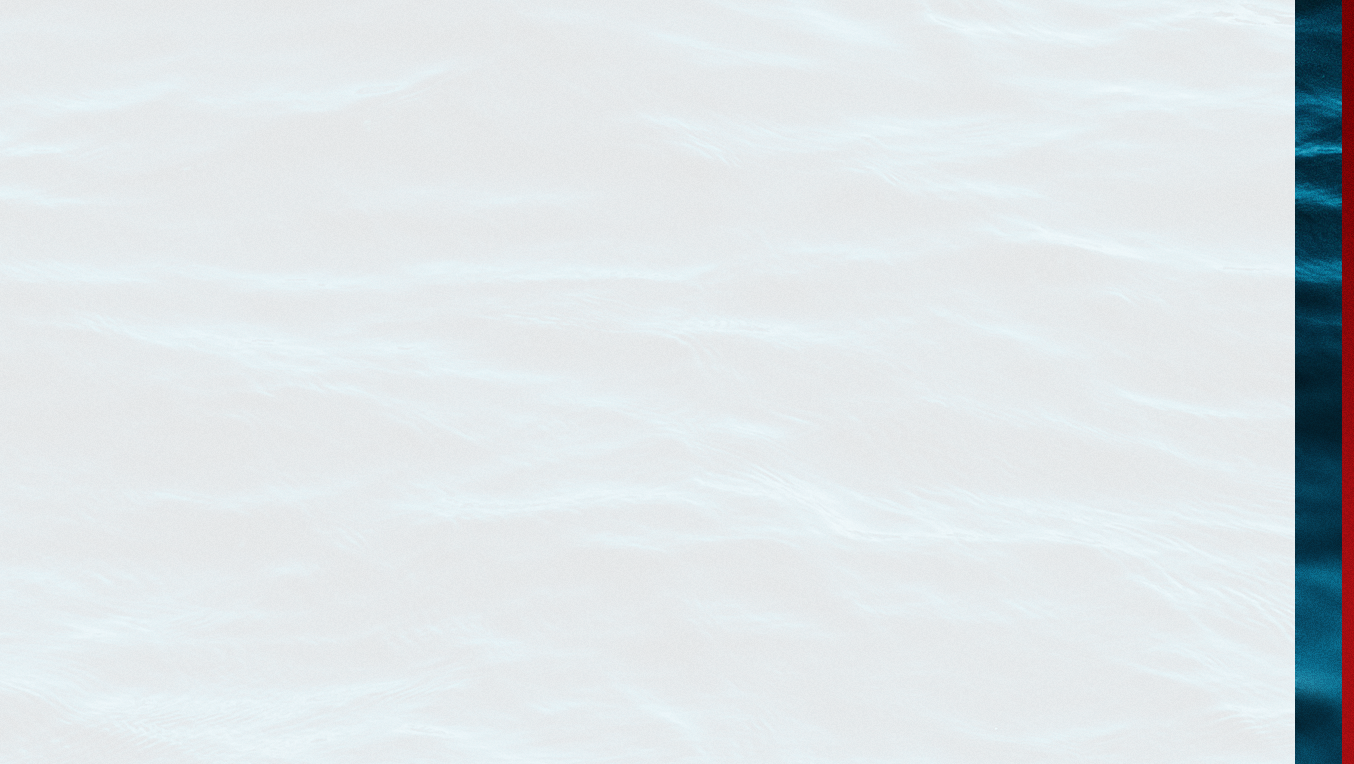 CMMC Implementation Timeline
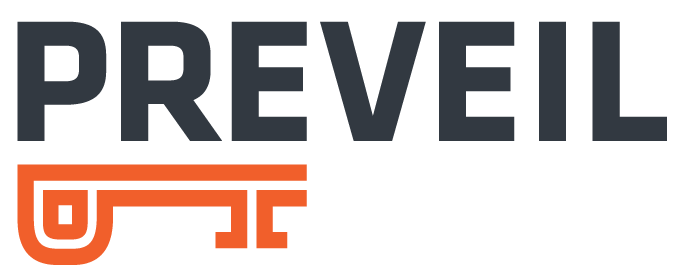 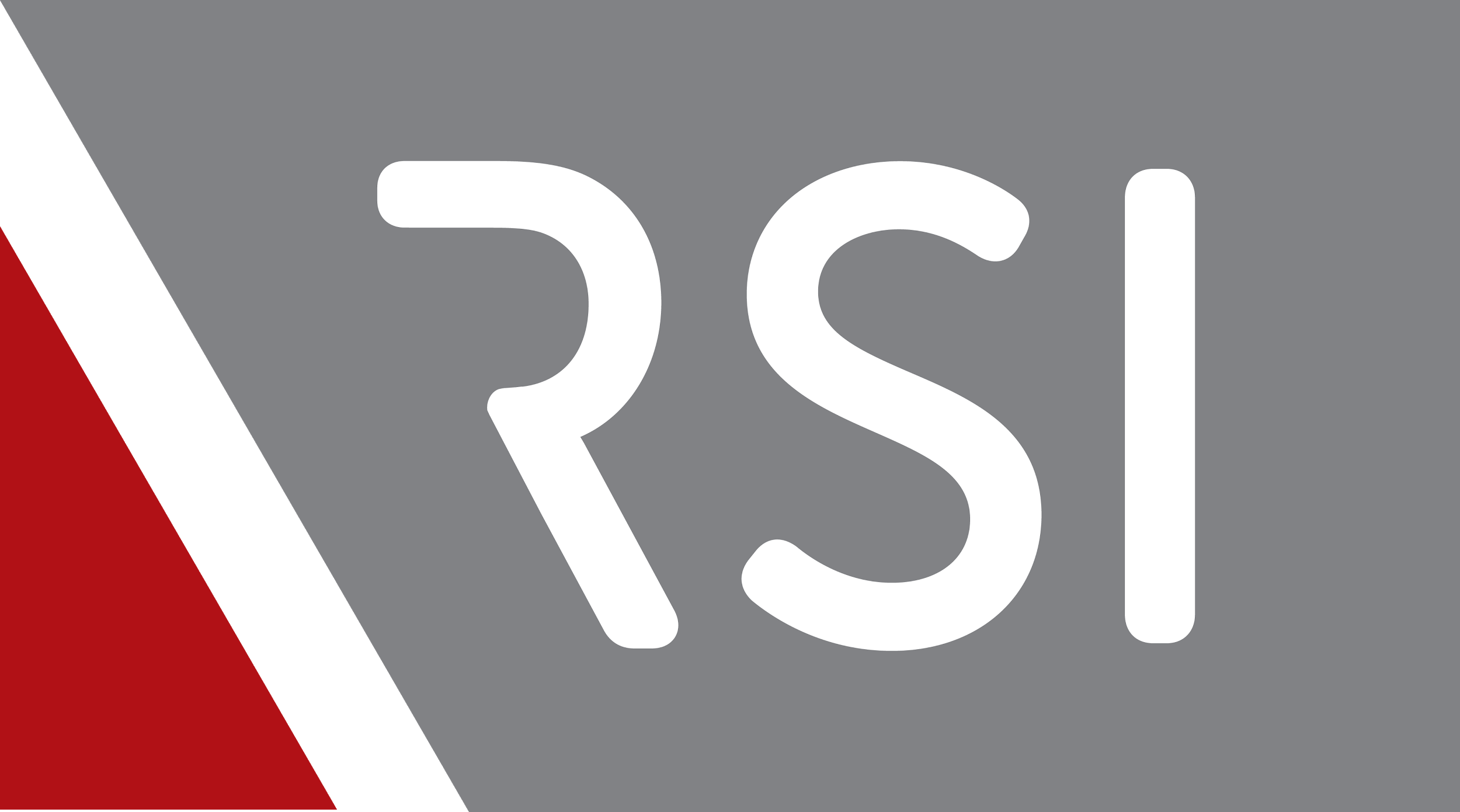 Crawl-Walk-Run approach

Gradual increase of contracts requiring CMMC certification by FY25
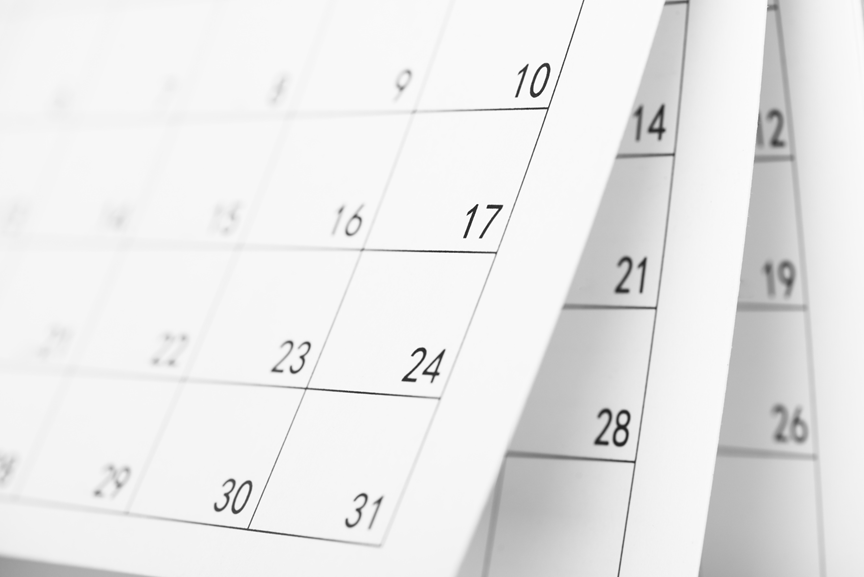 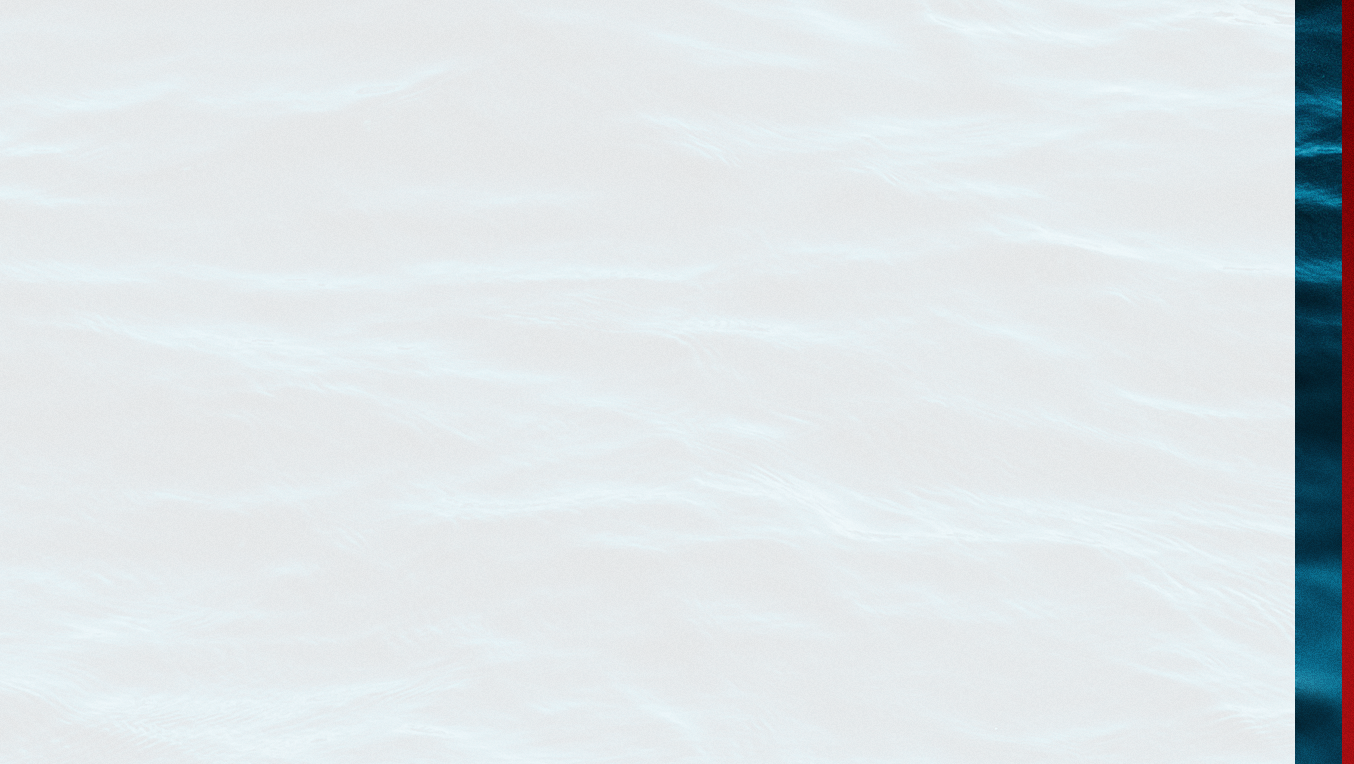 CMMC Maturity Model Levels
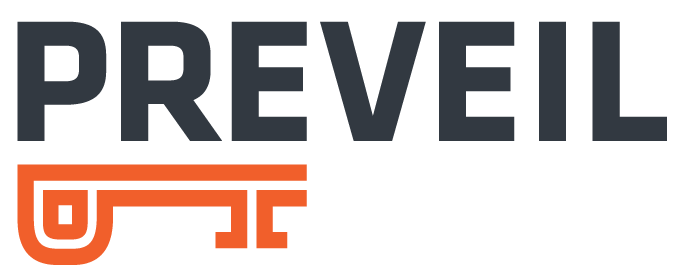 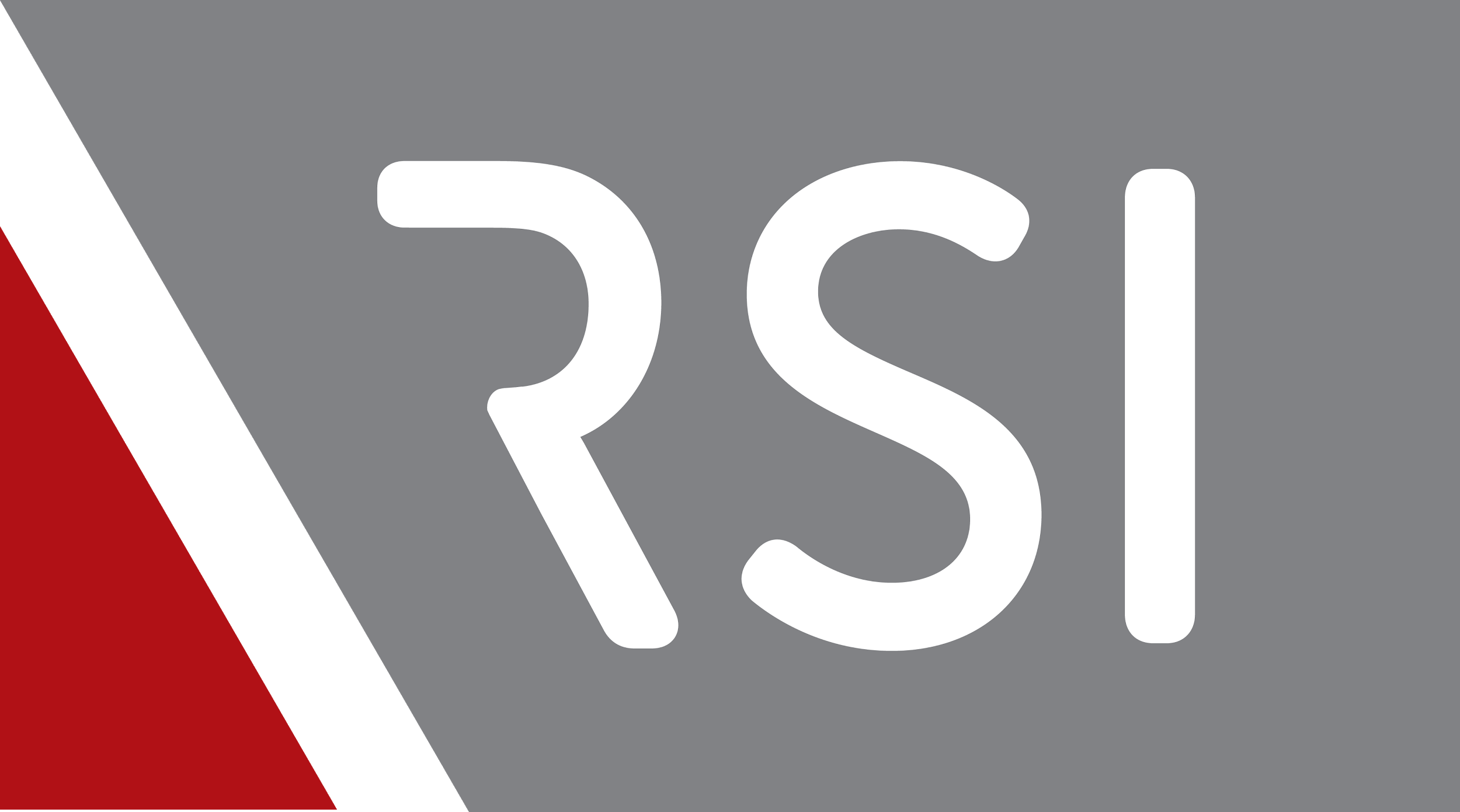 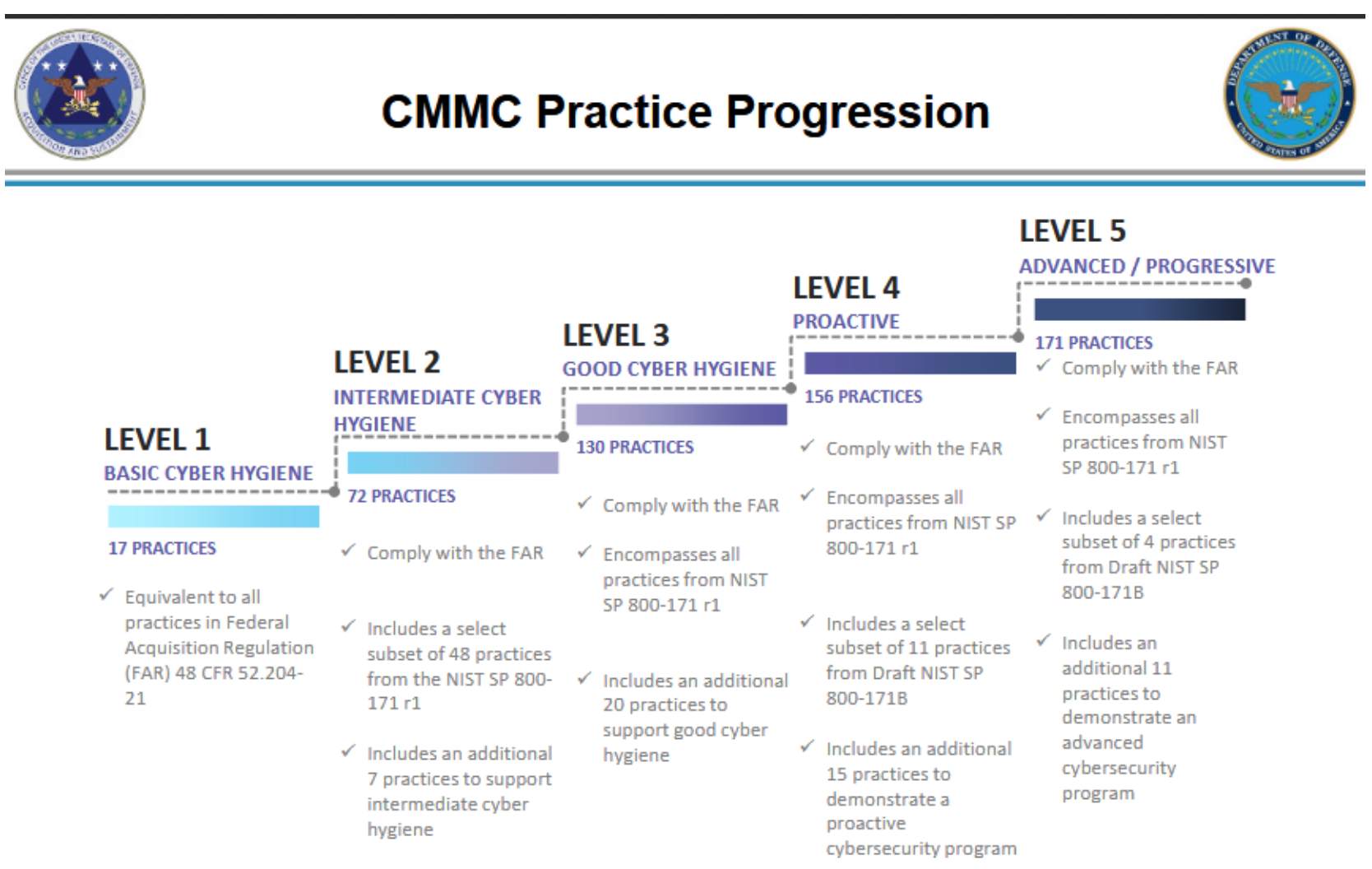 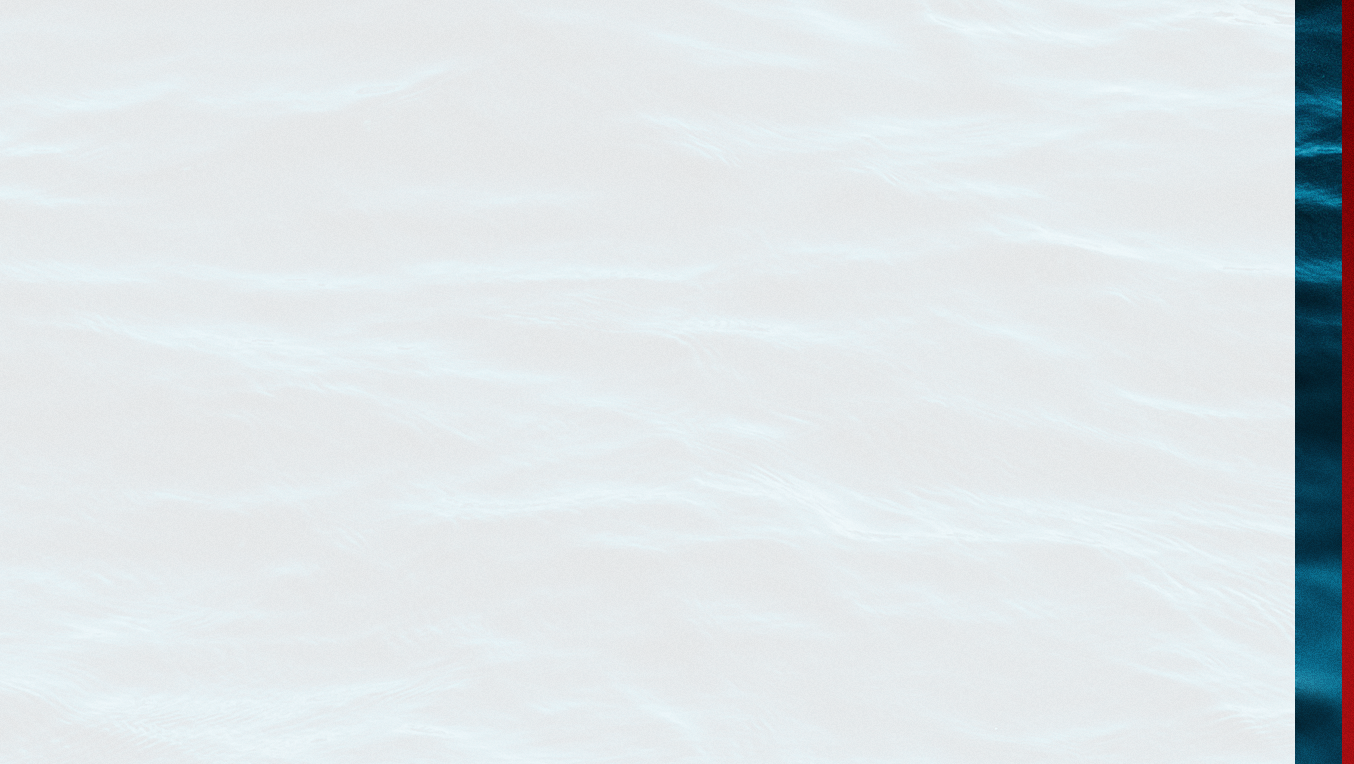 CMMC Domains:
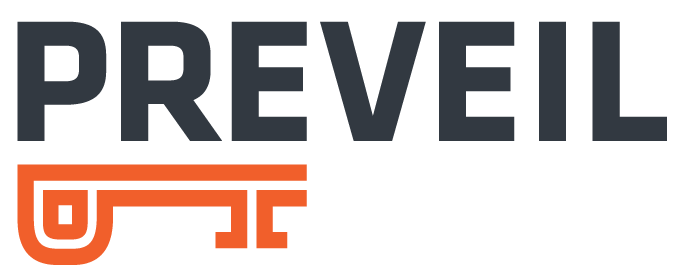 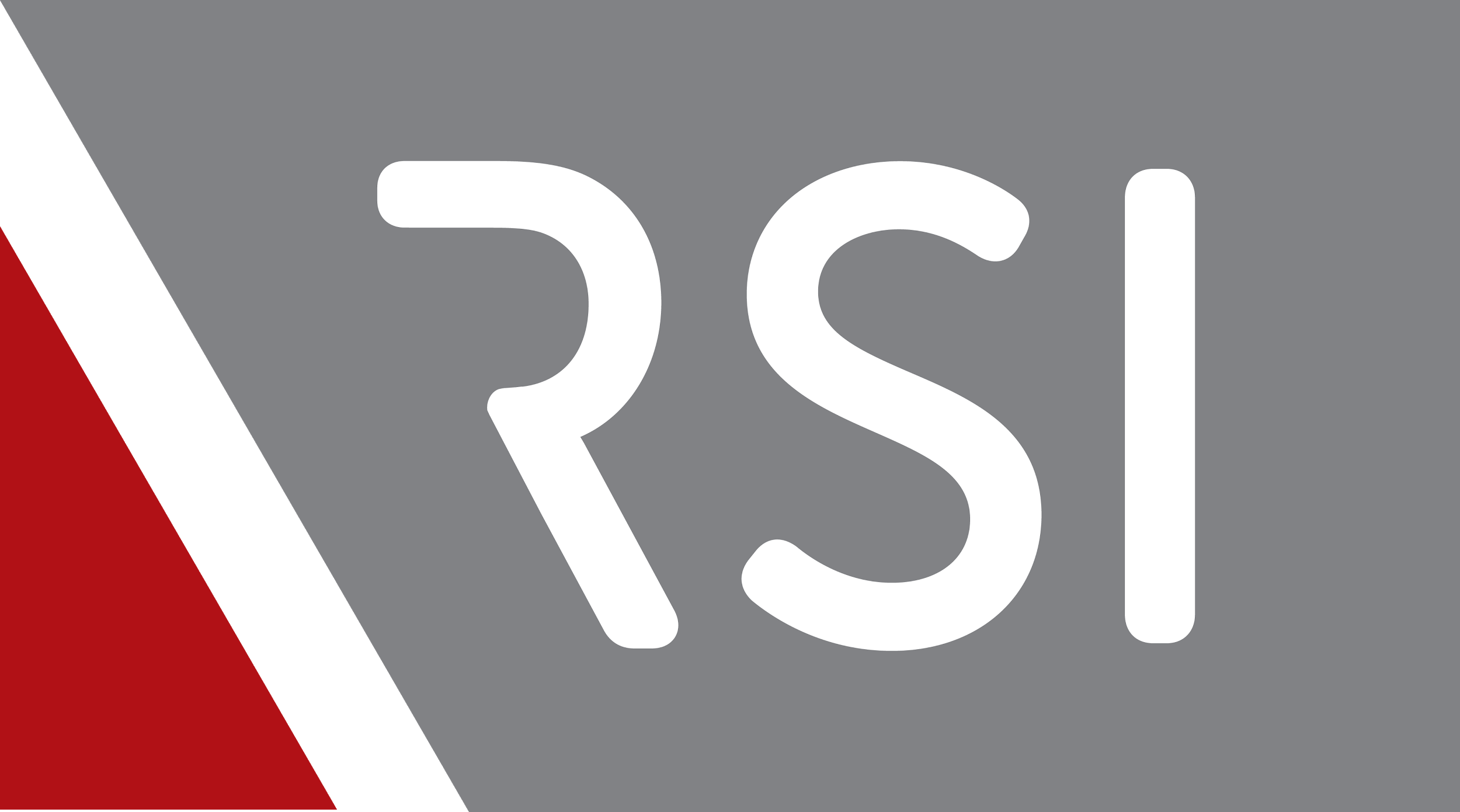 Policies, Processes, Systems
Access Control
Asset Management
Audit & Accountability
Awareness & Training
Configuration Management
Mostly Systems
Identification & Authentication
Incident Response
Maintenance
Personnel Security
Media Protection
Both Systems & Processes
Physical Protection
Recovery
Risk Management
Situational Awareness
Security Assessment
Mostly Policies & Processes
System & Communications Protection
System & Information Integrity
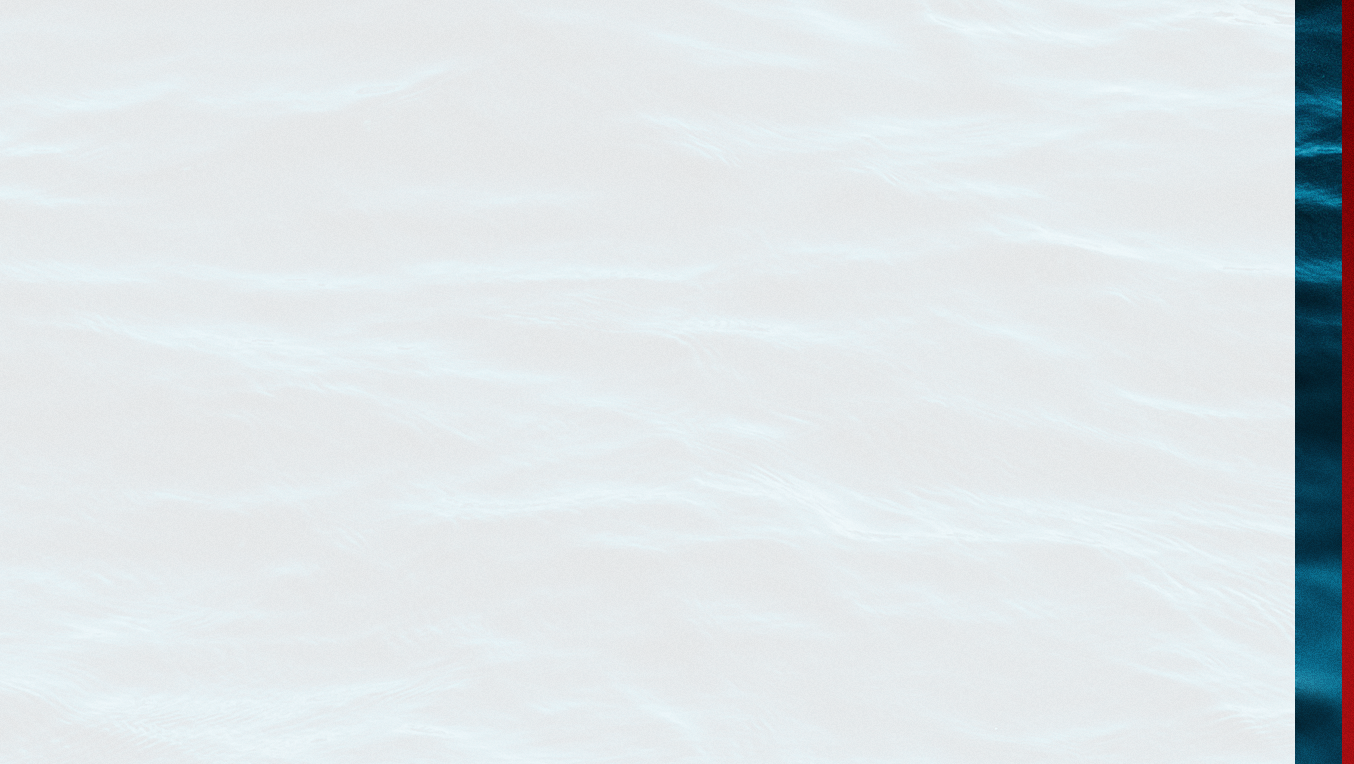 CMMC Assessment Timeline
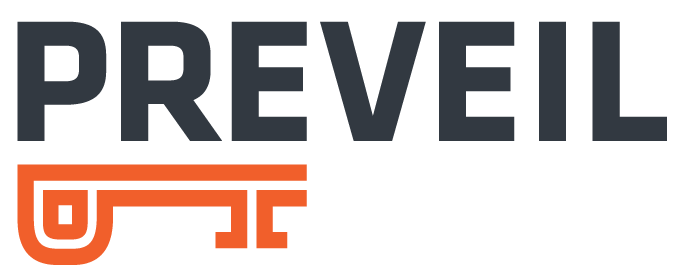 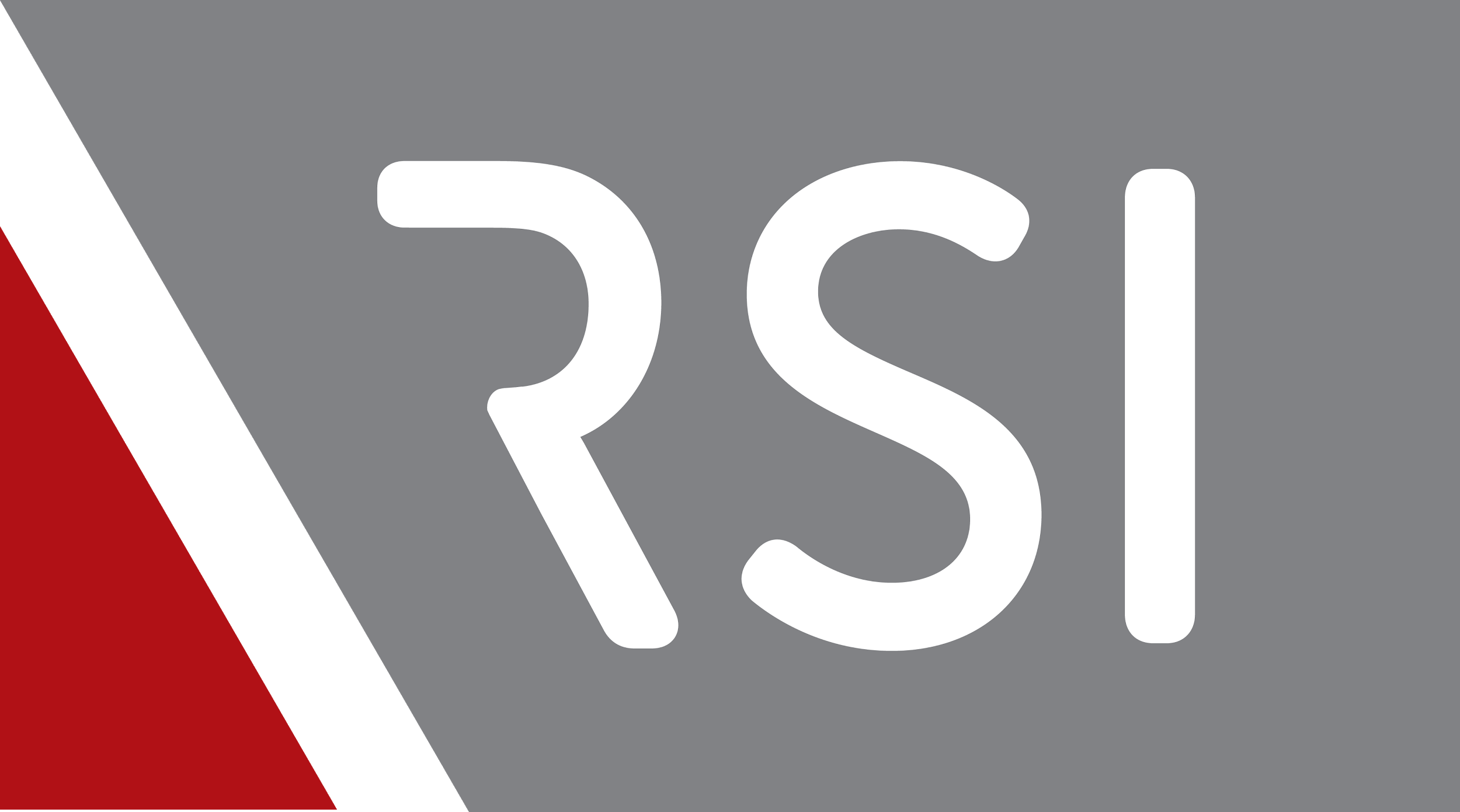 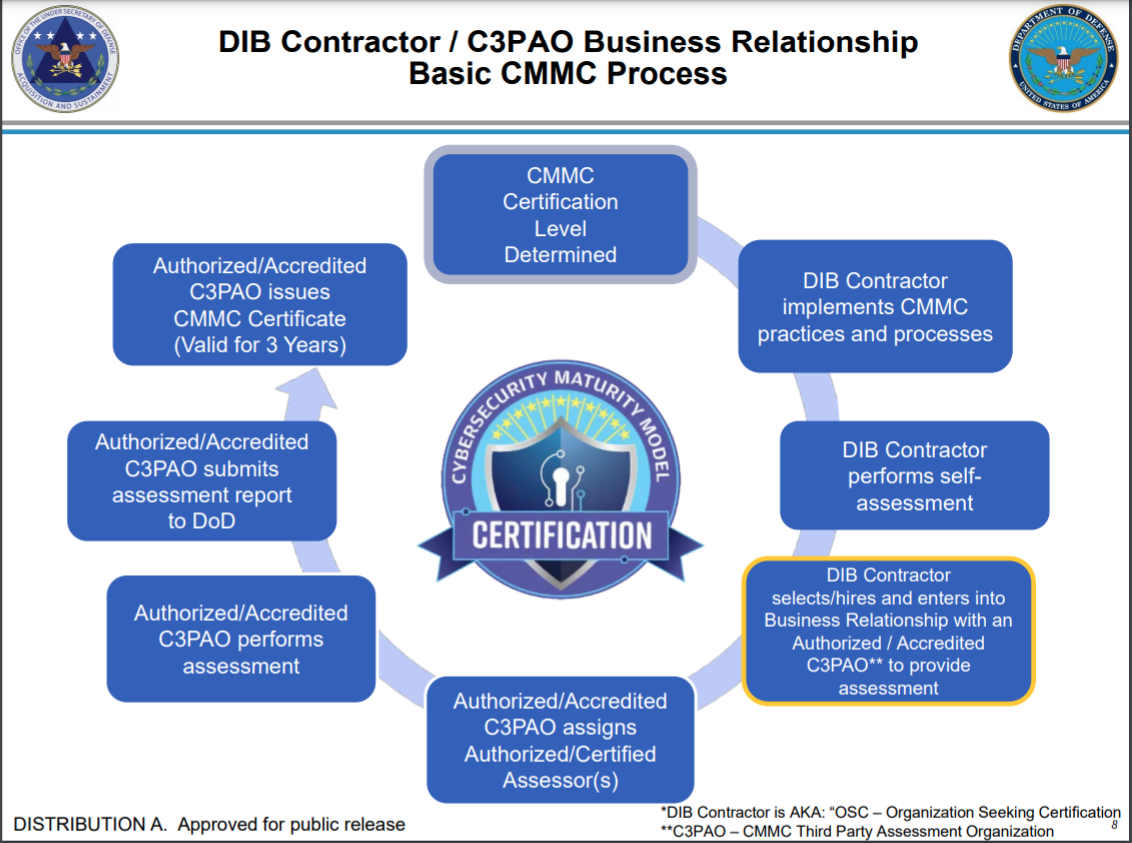 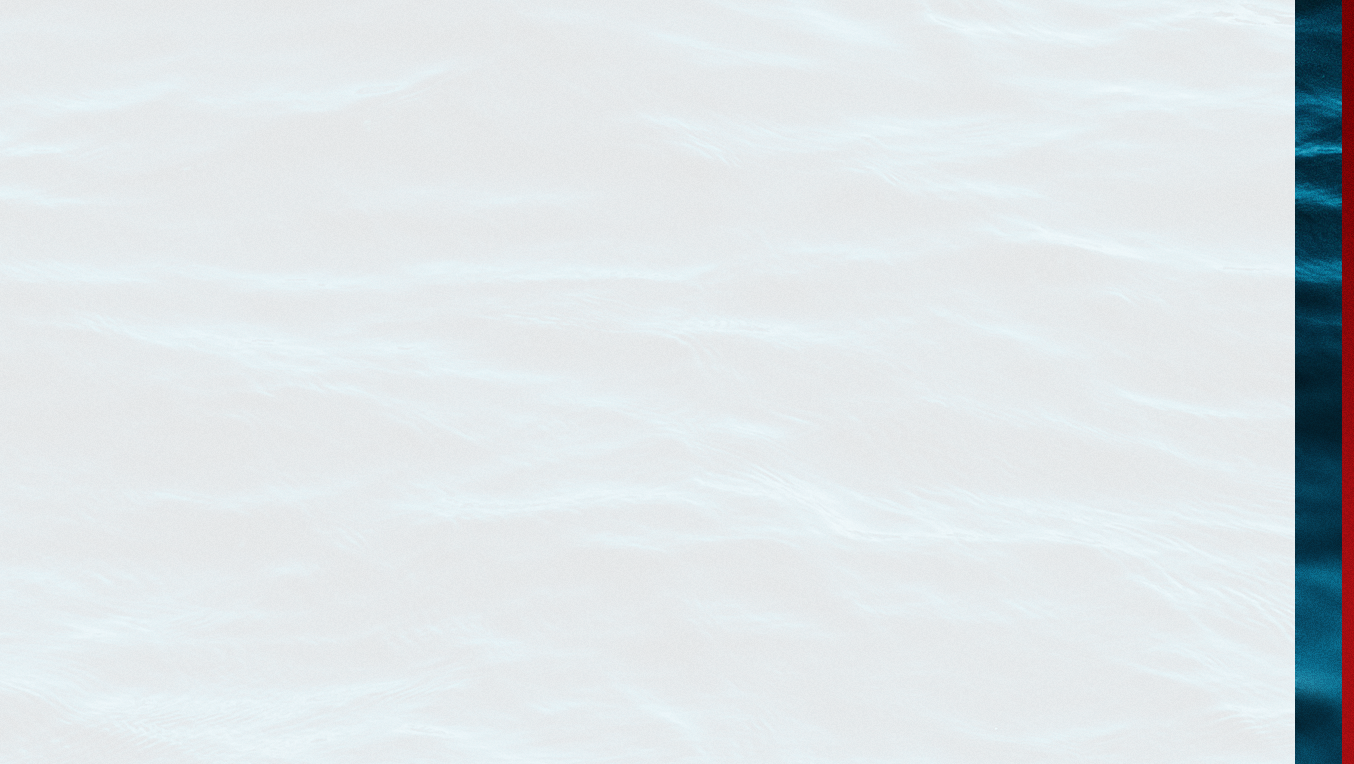 Questions?
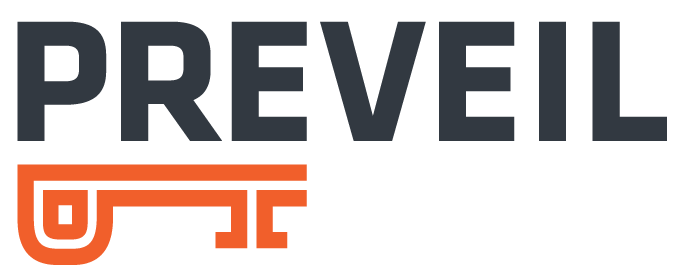 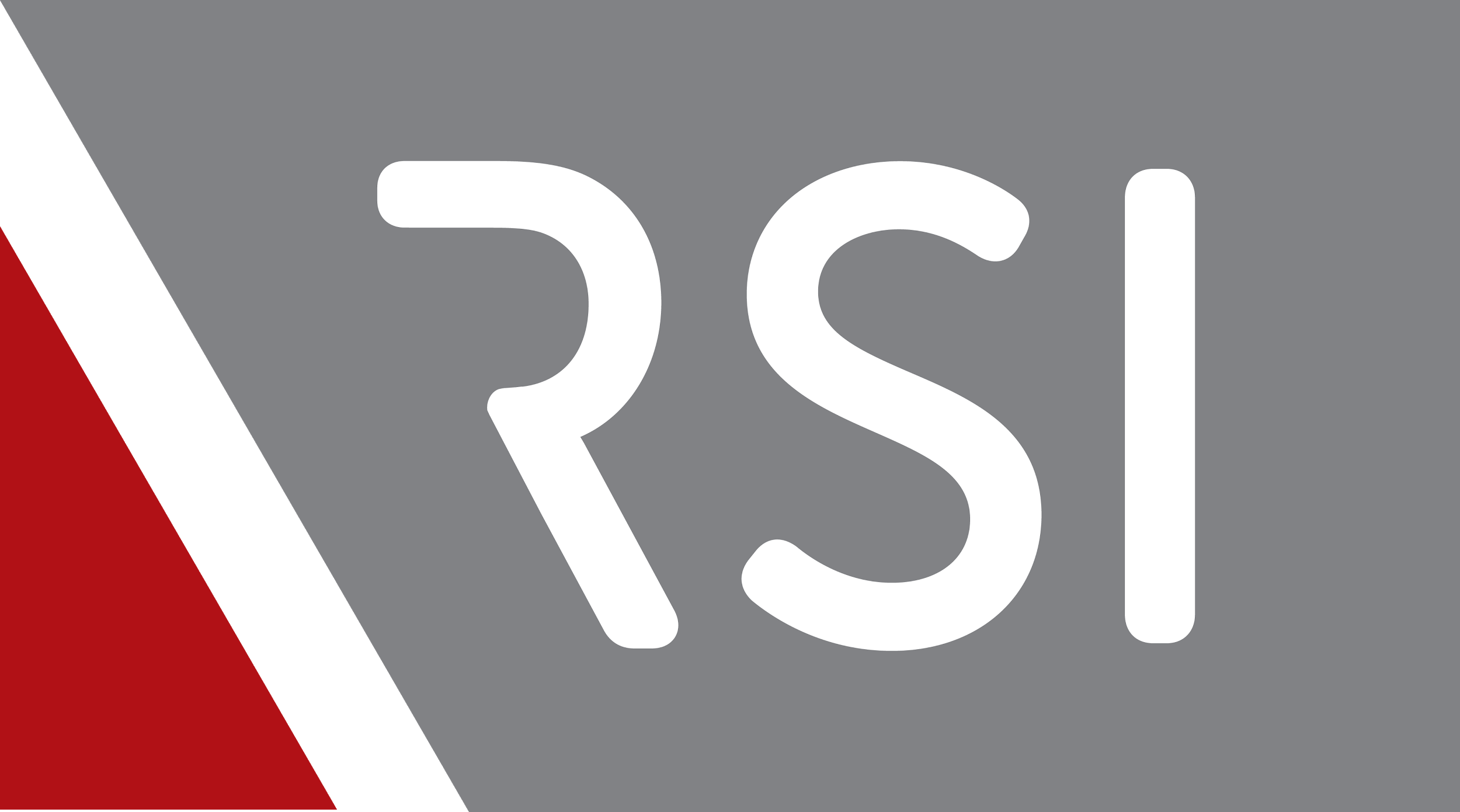 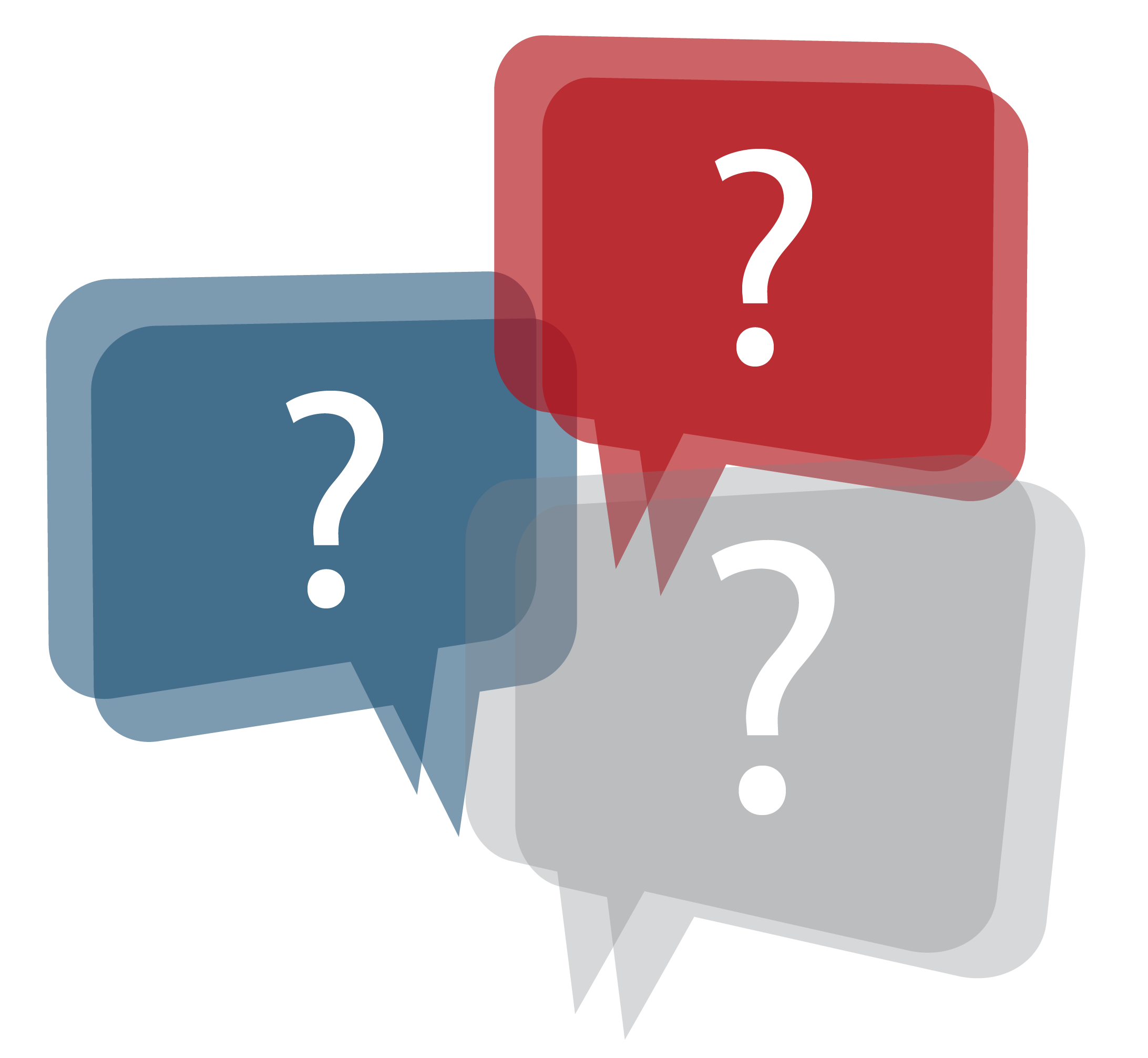 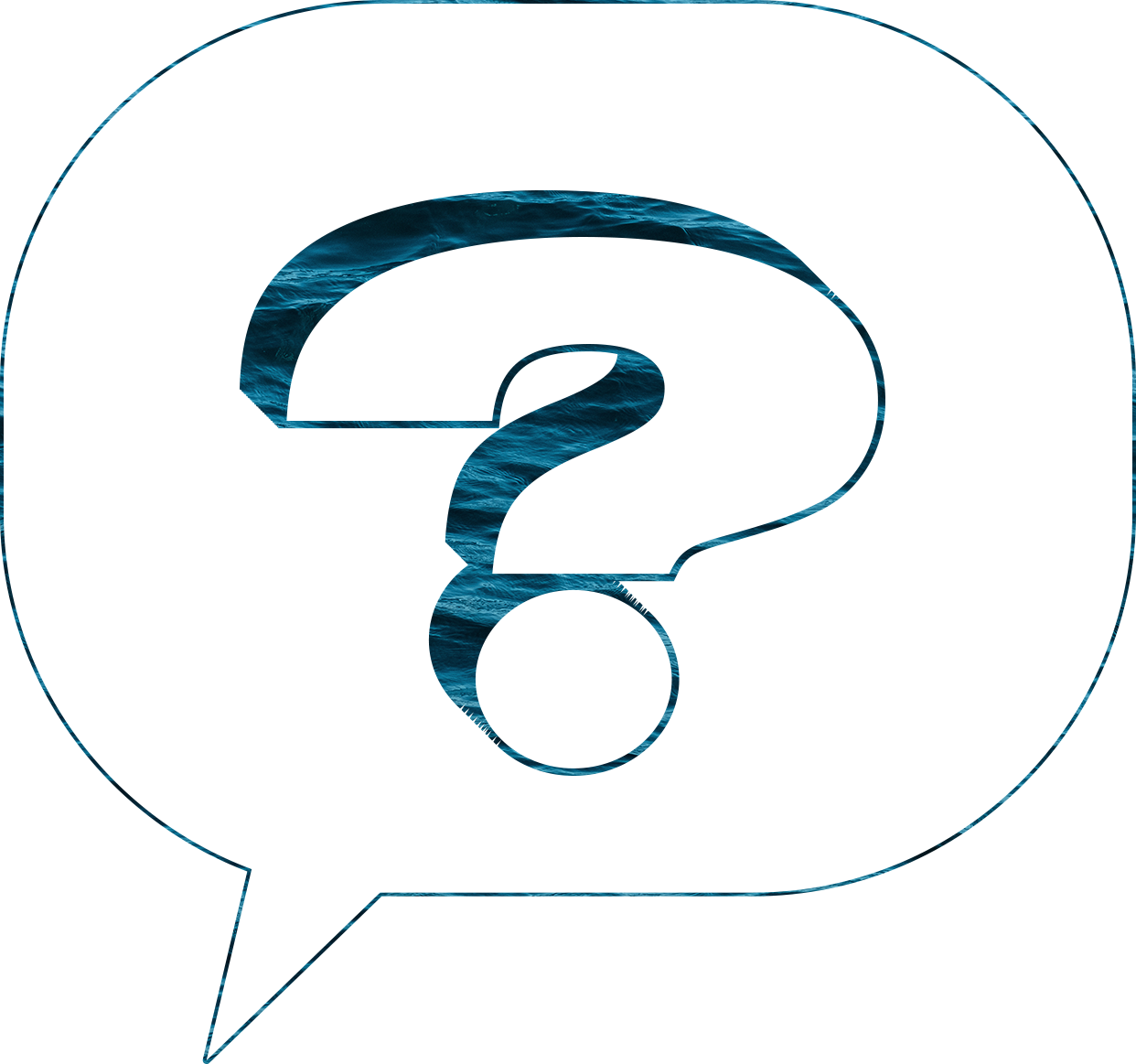 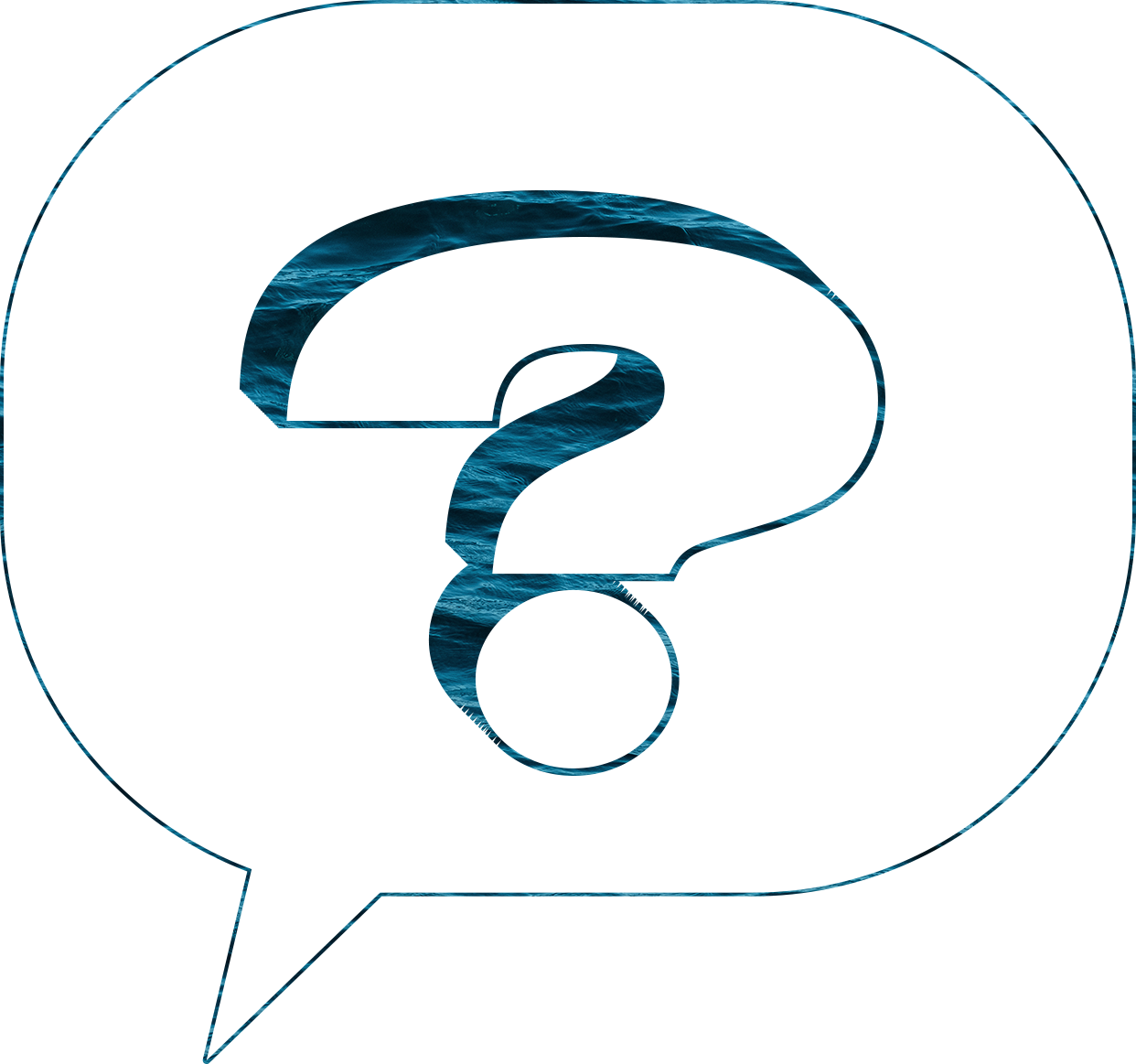 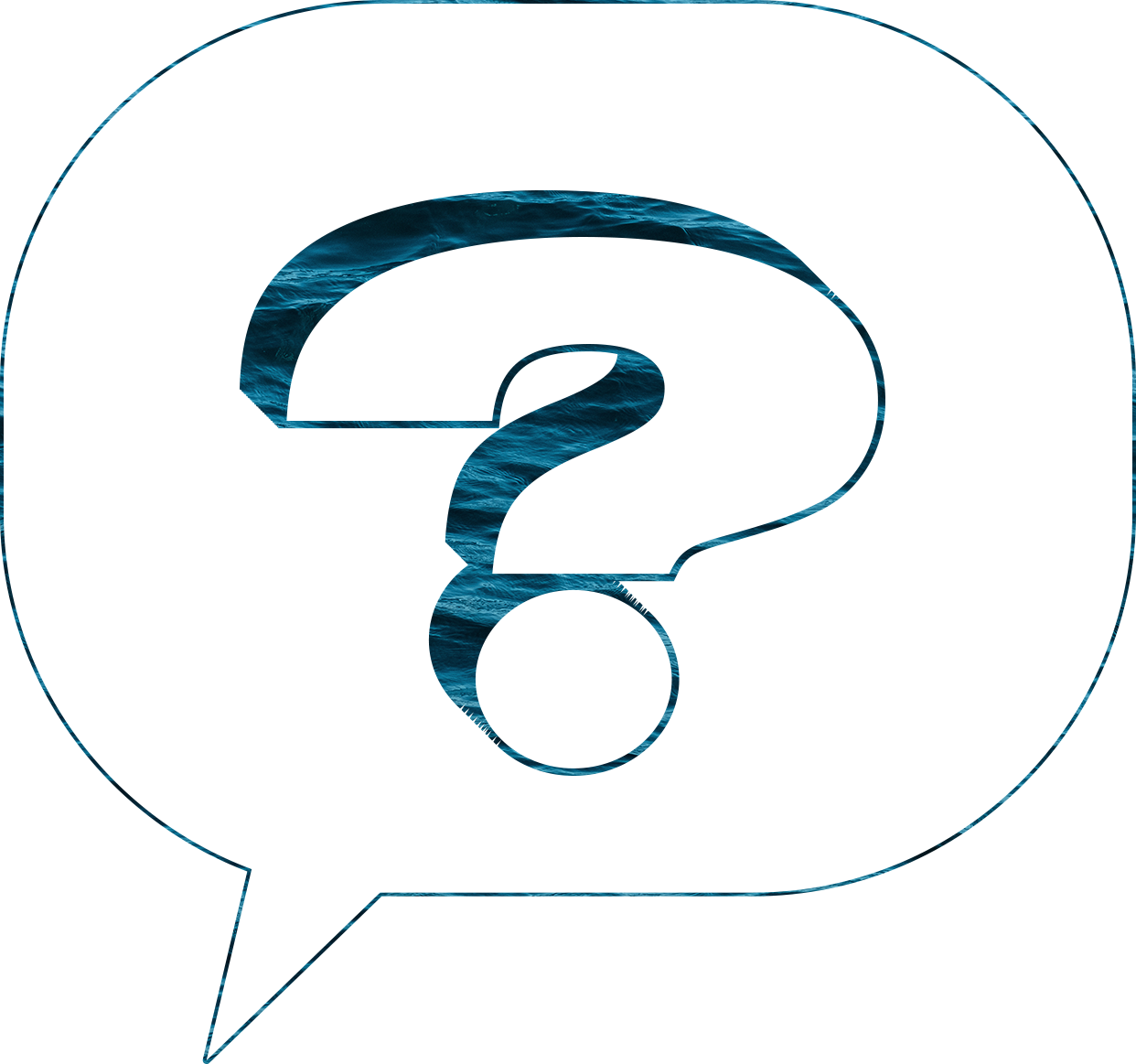 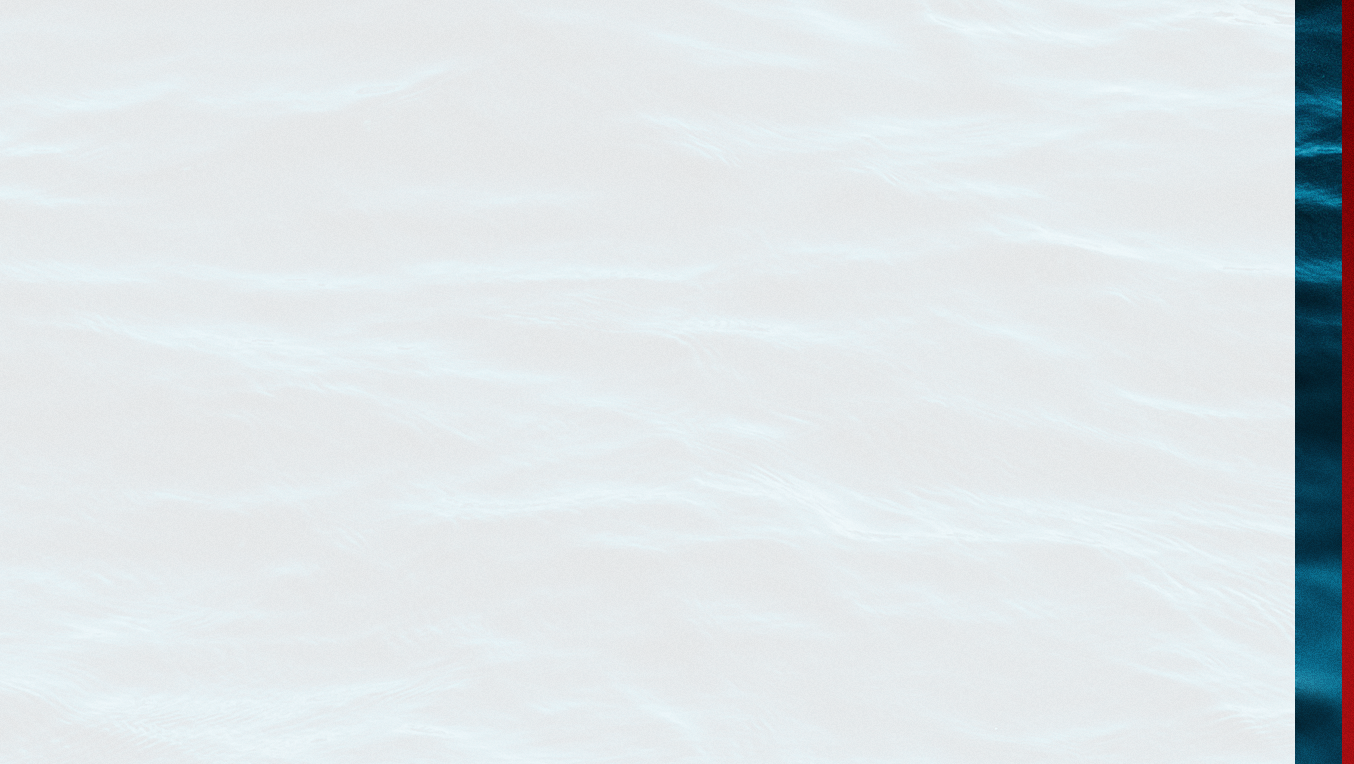 Contact
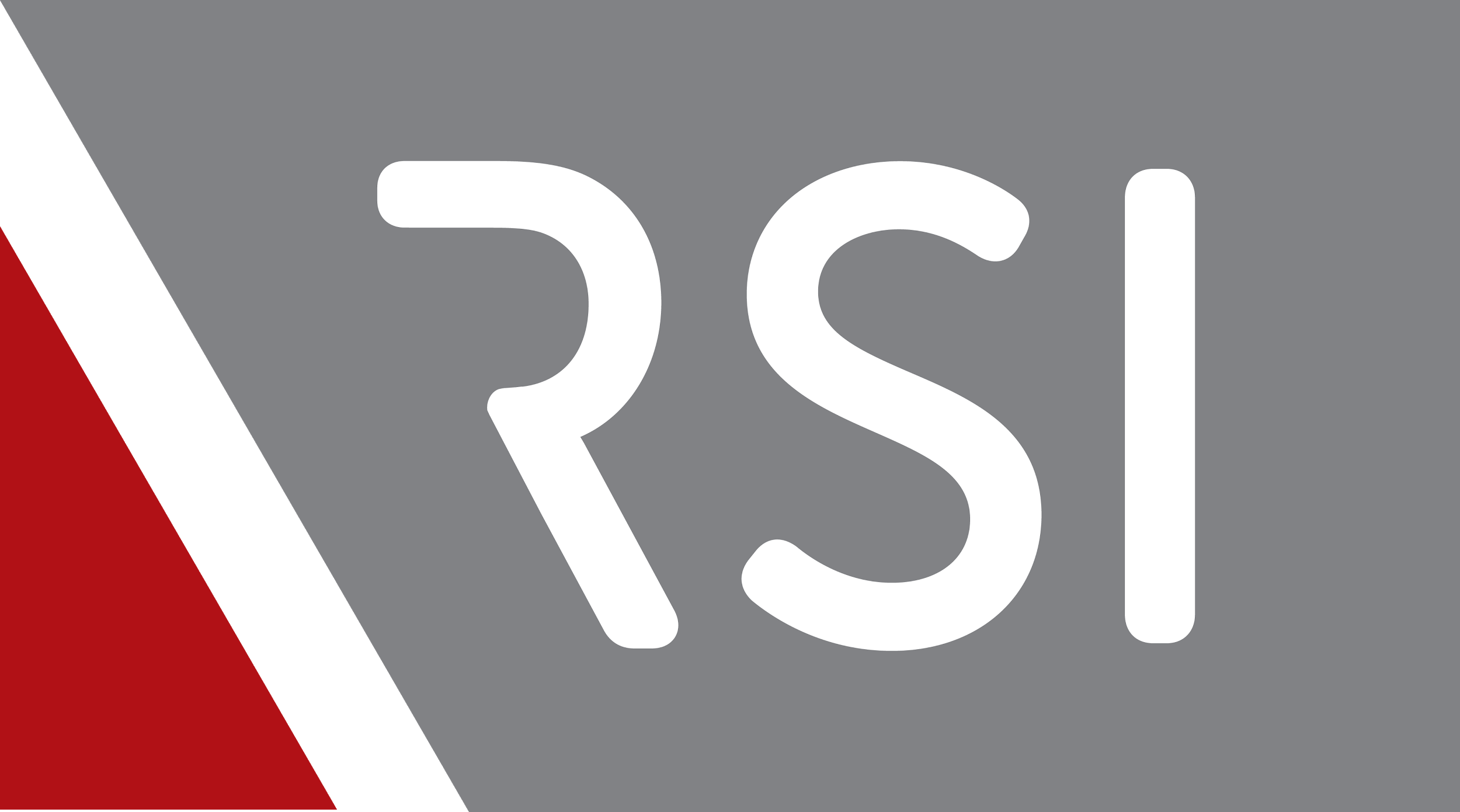 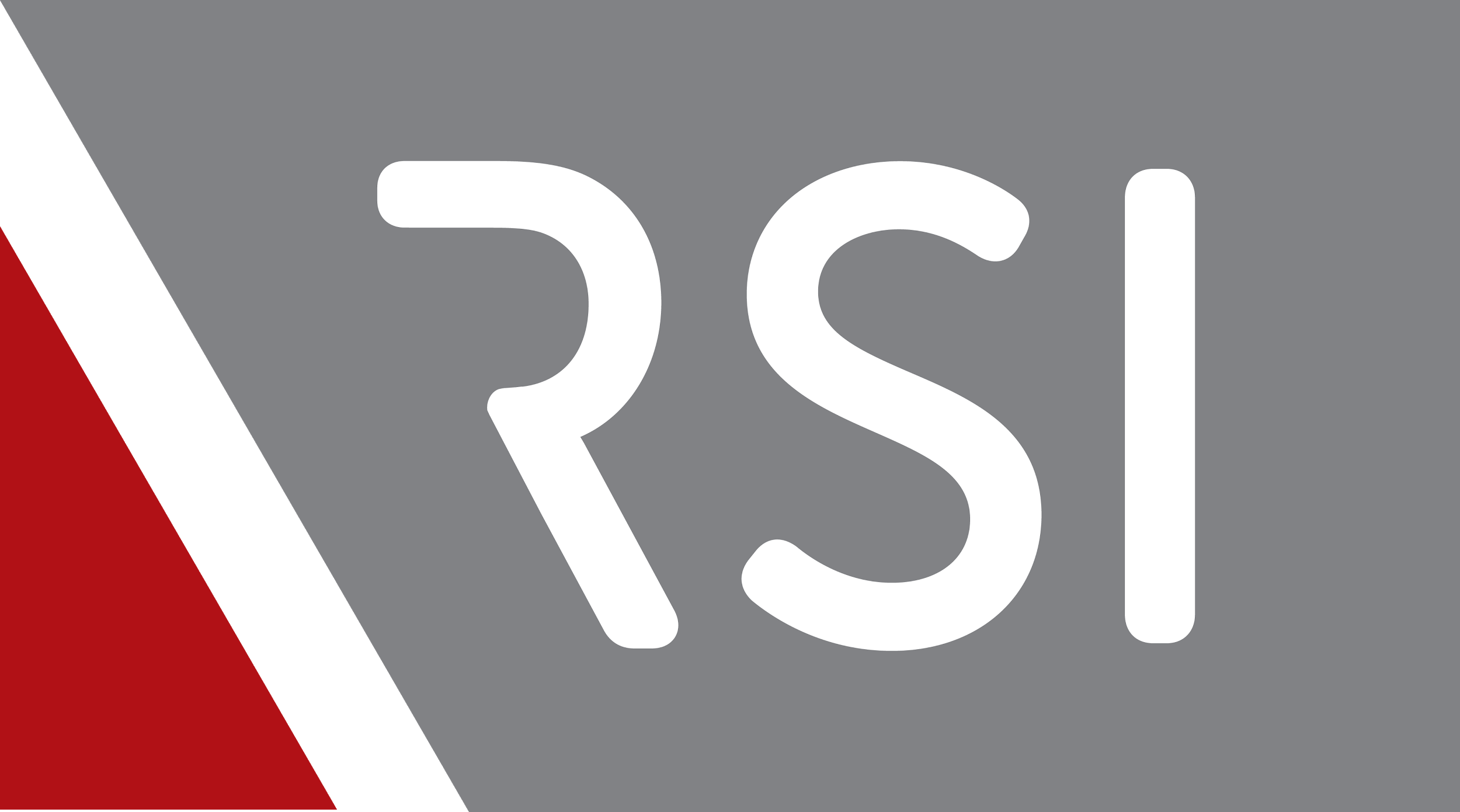 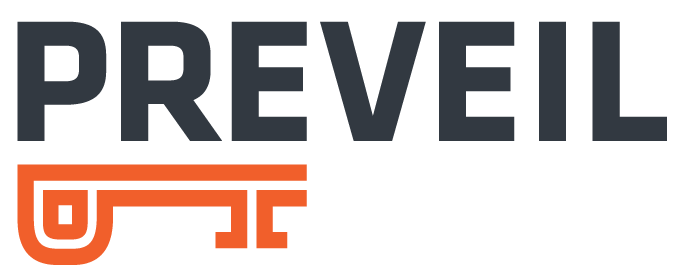 Casandra McMahon
casandram@rsisecurity.com
Gregg Laroche
gregg@preveil.com
Mohan Shamachar
mohan@rsisecurity.com
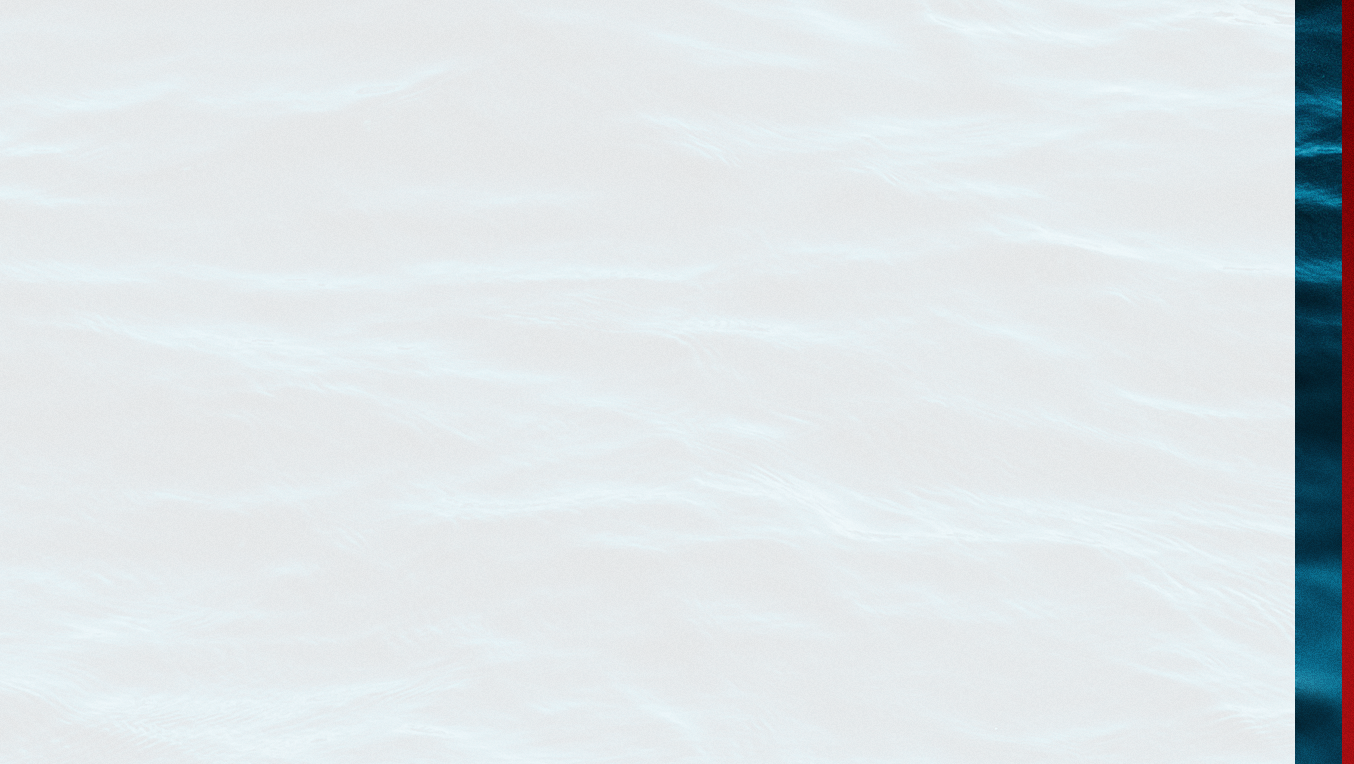 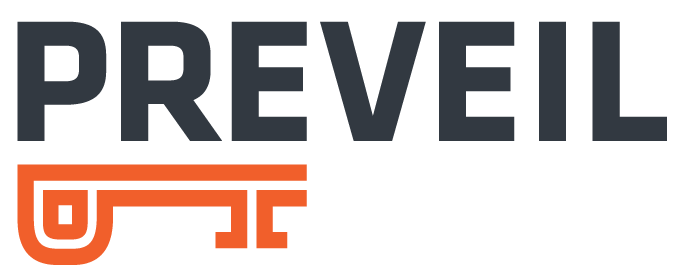 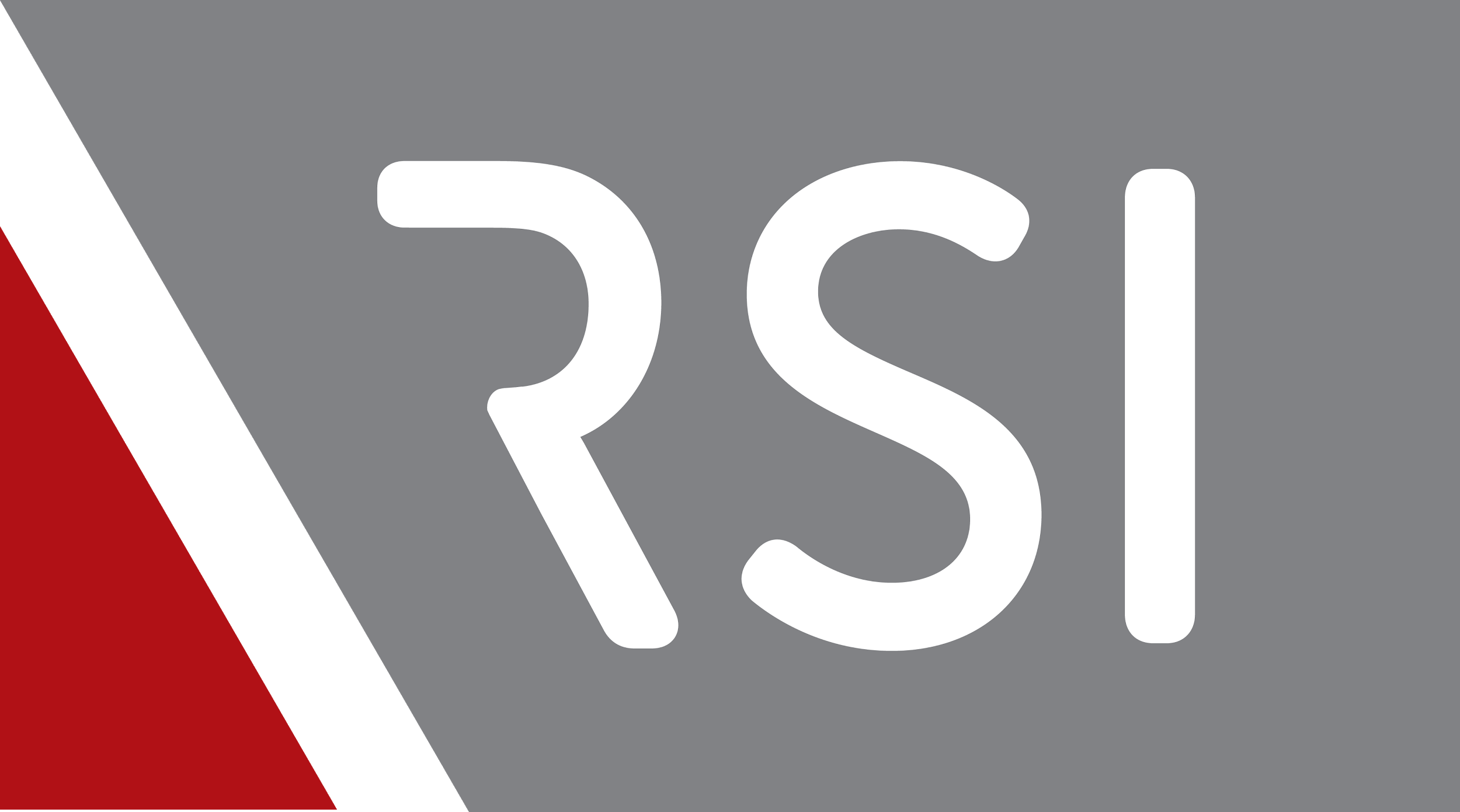 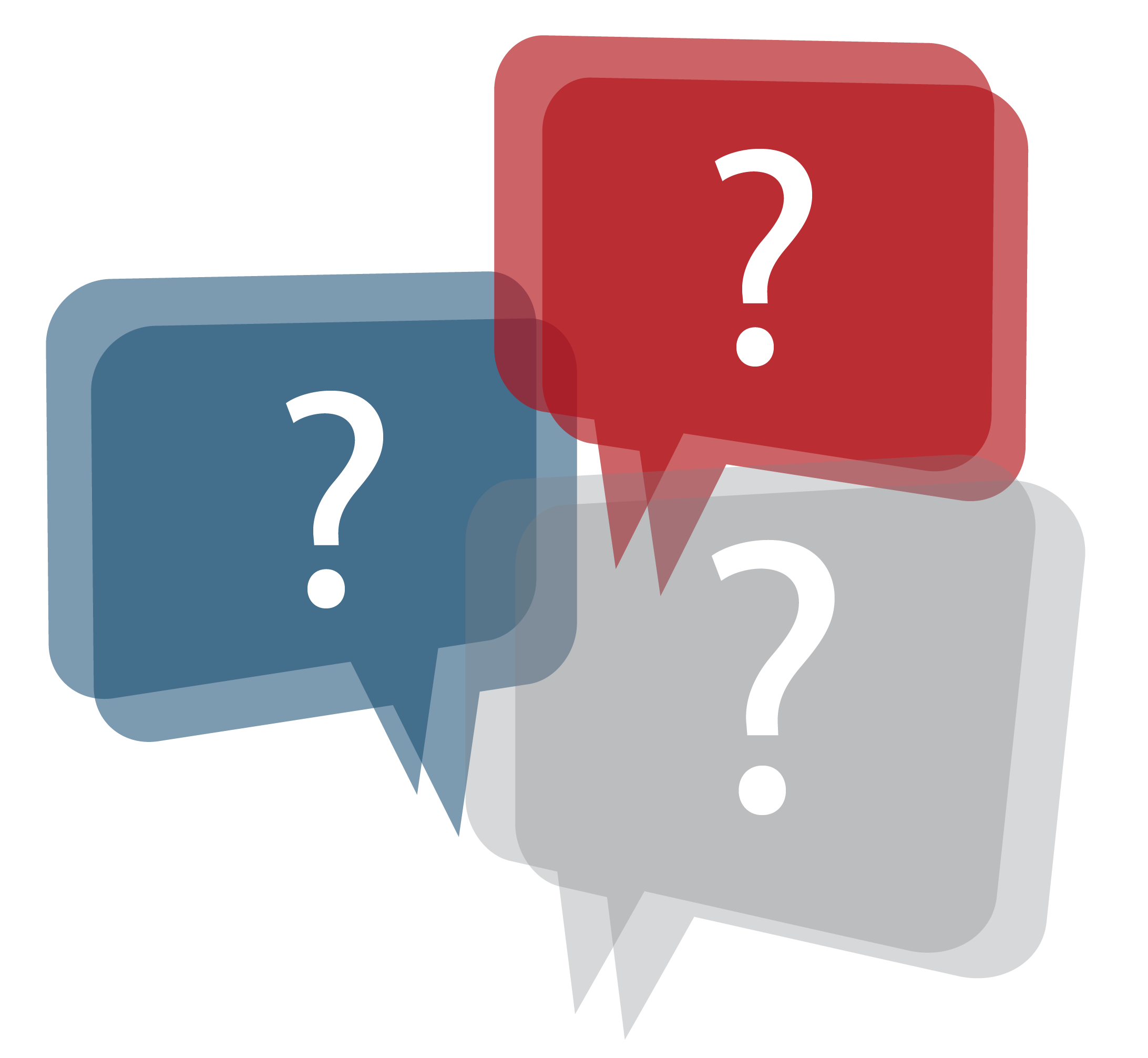 Breakout